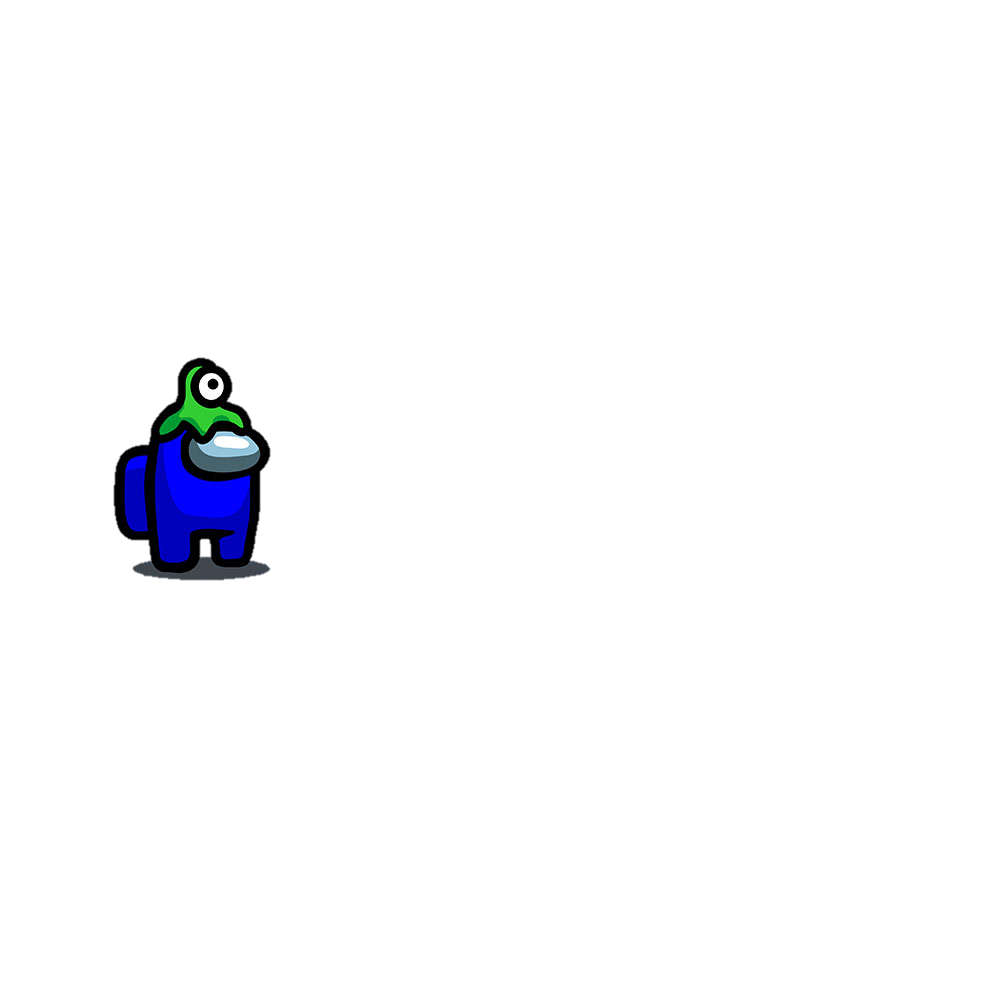 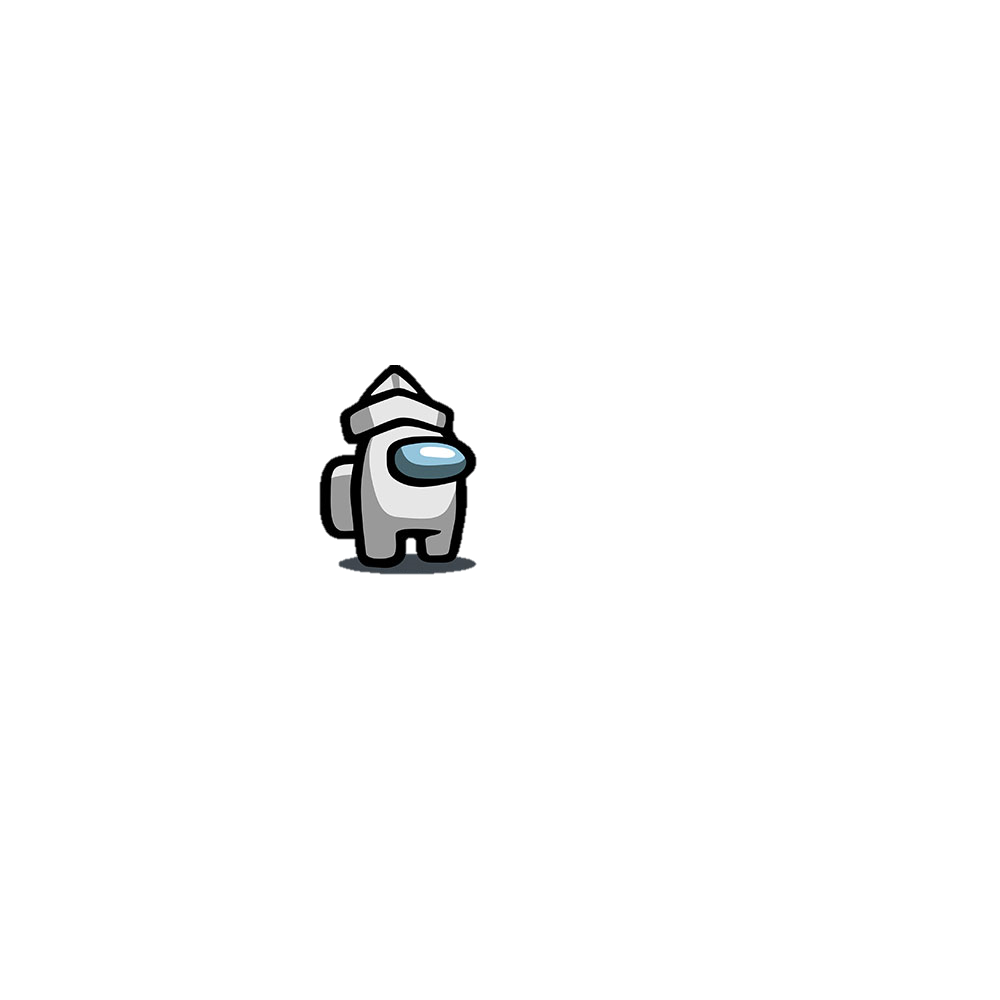 Imposter:
Guess the other questions.
Imposter:
Guess the other questions.
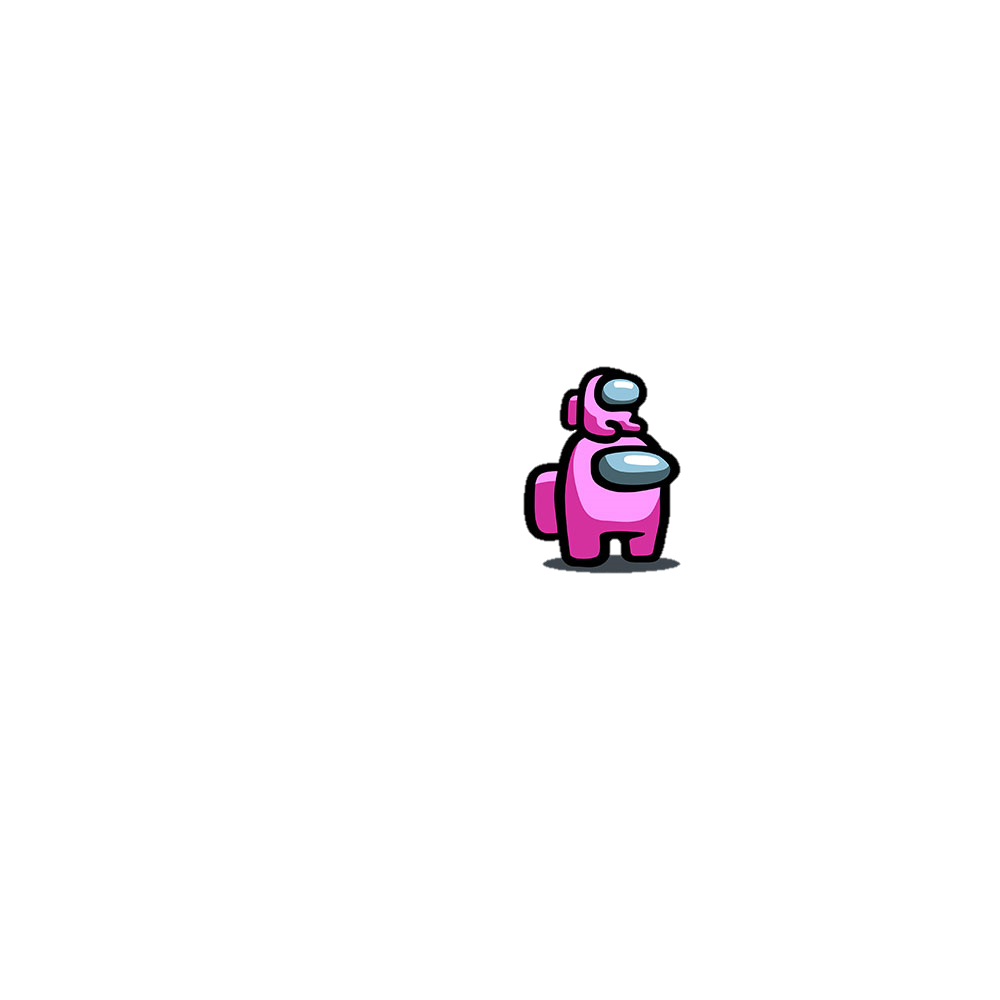 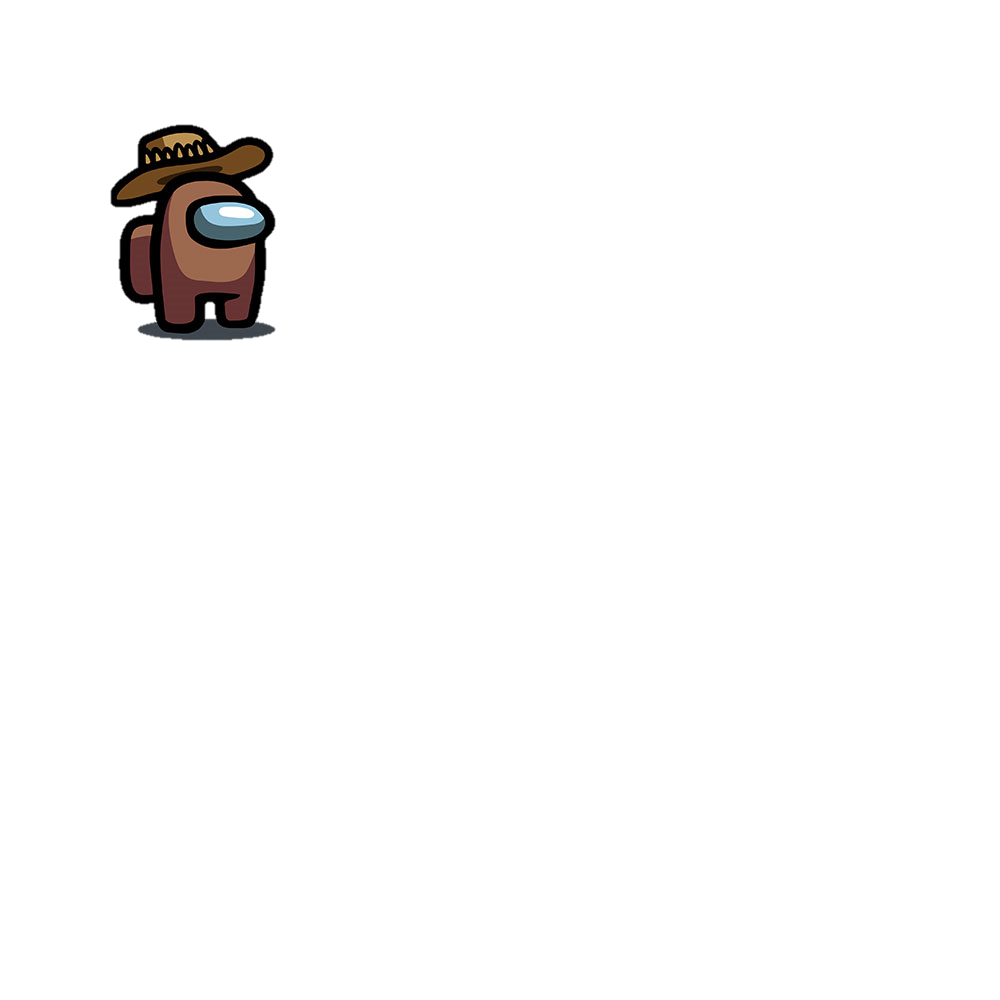 Have you been to Europe?
Can you speak more than two languages?
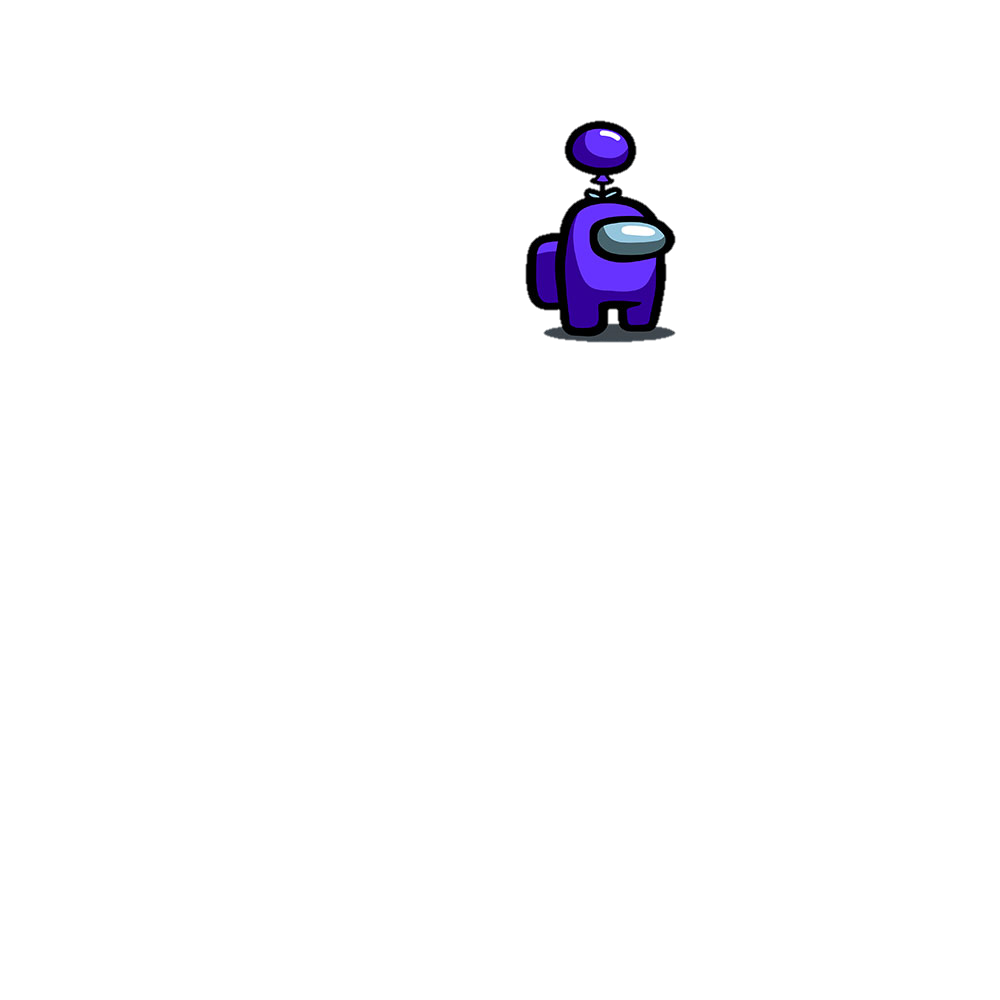 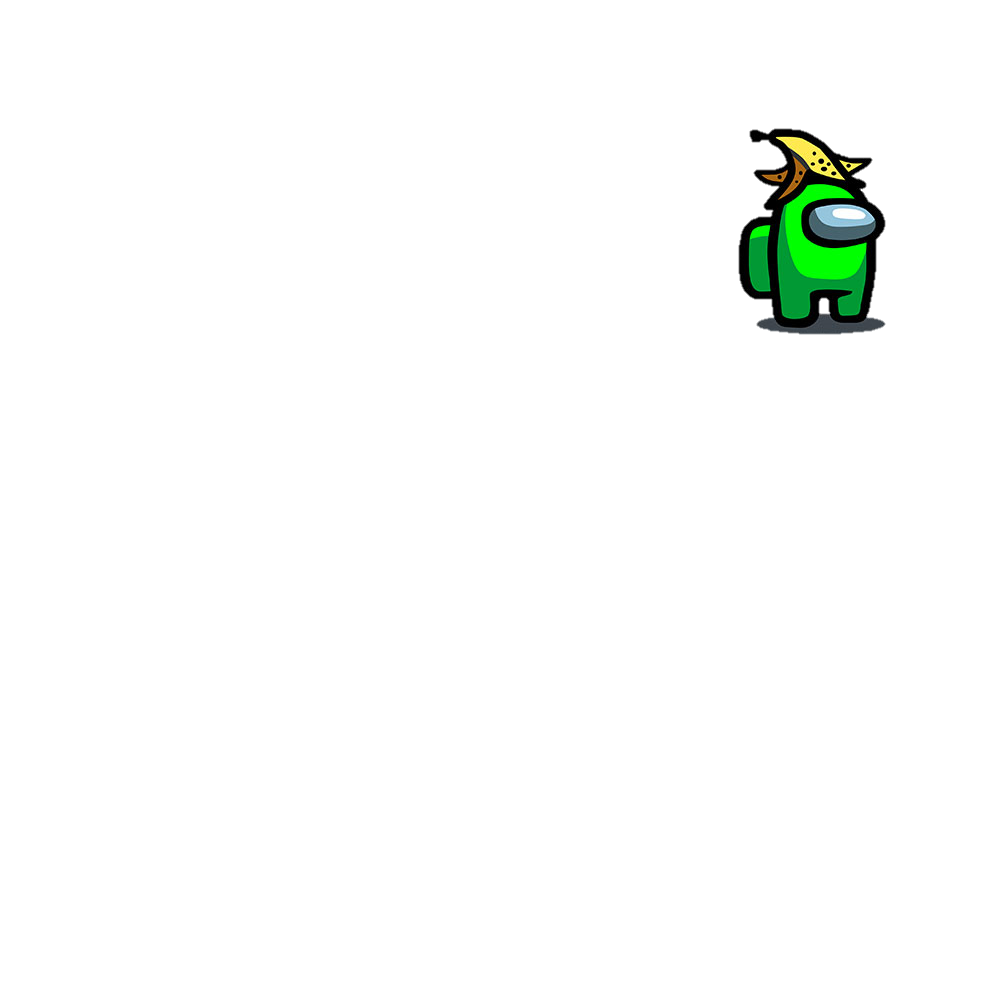 Do you have any pets?
Do you prefer pizza or hamburgers?
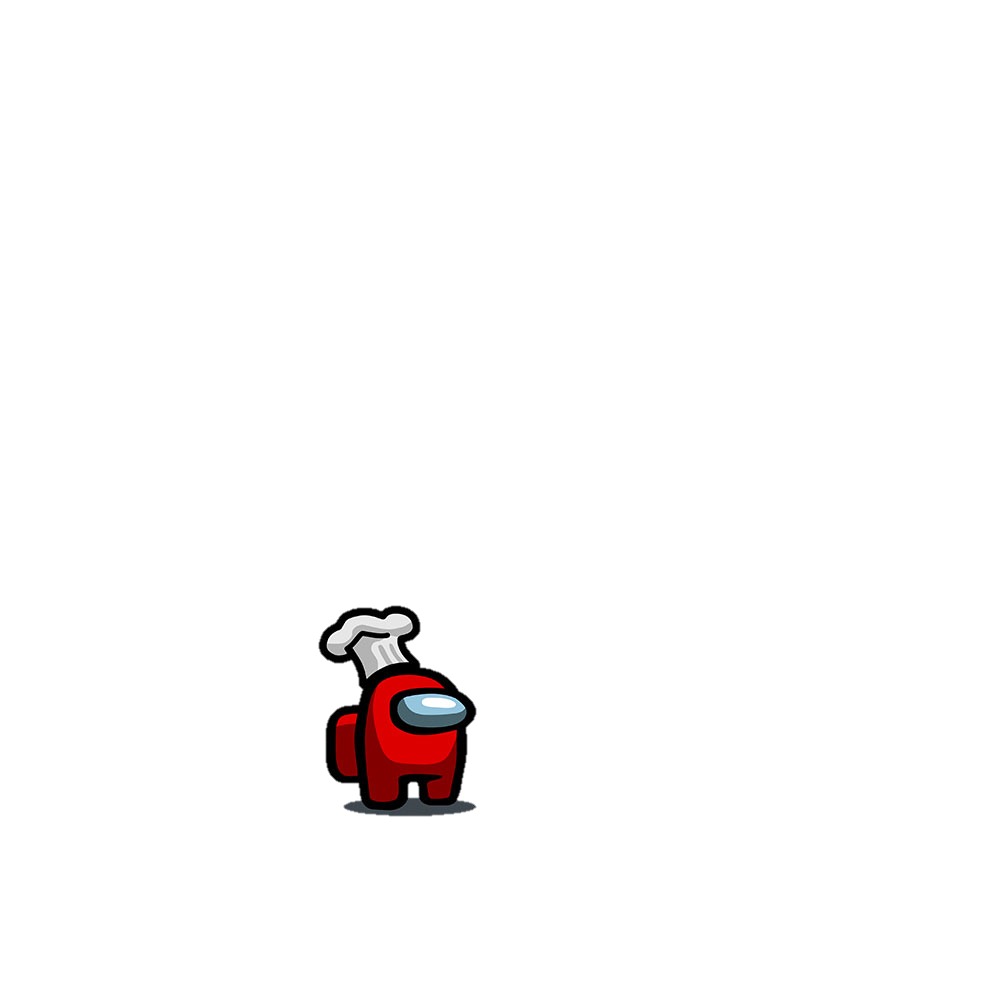 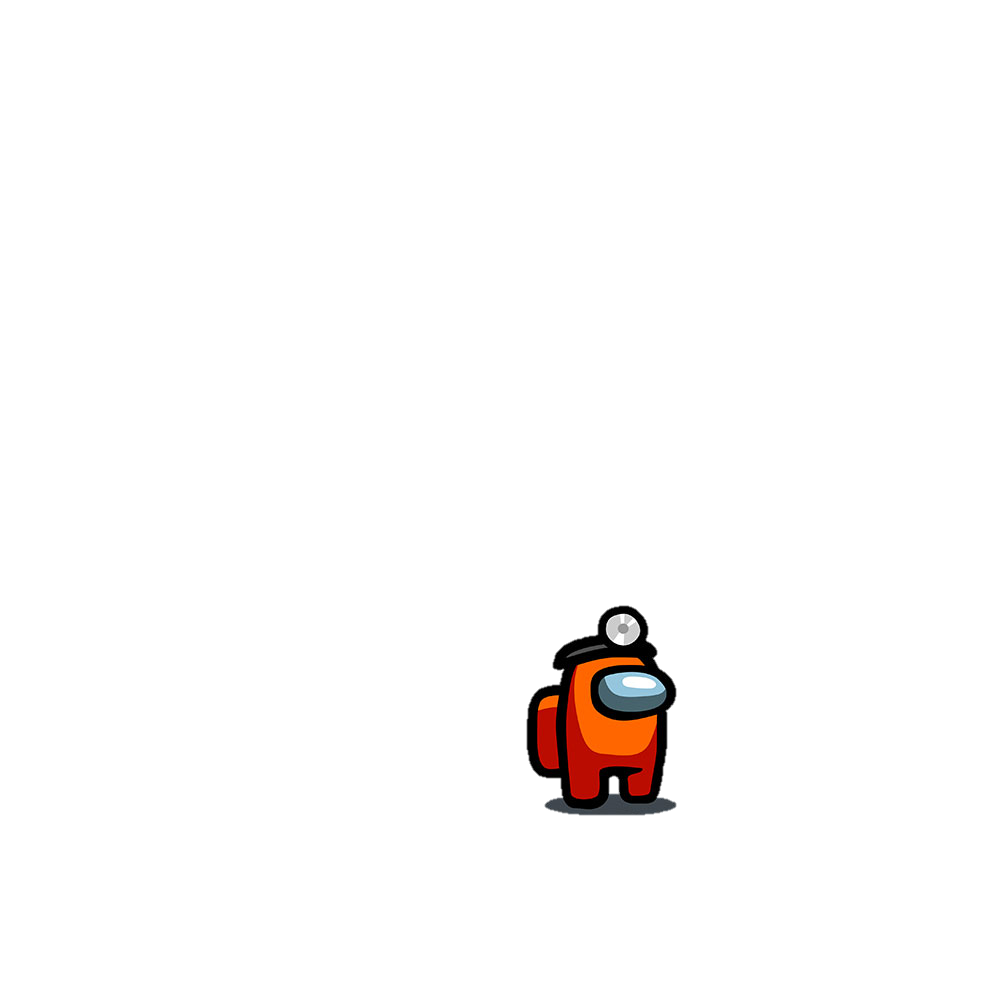 Are you good at cooking?
Would you ever want to live in another country?
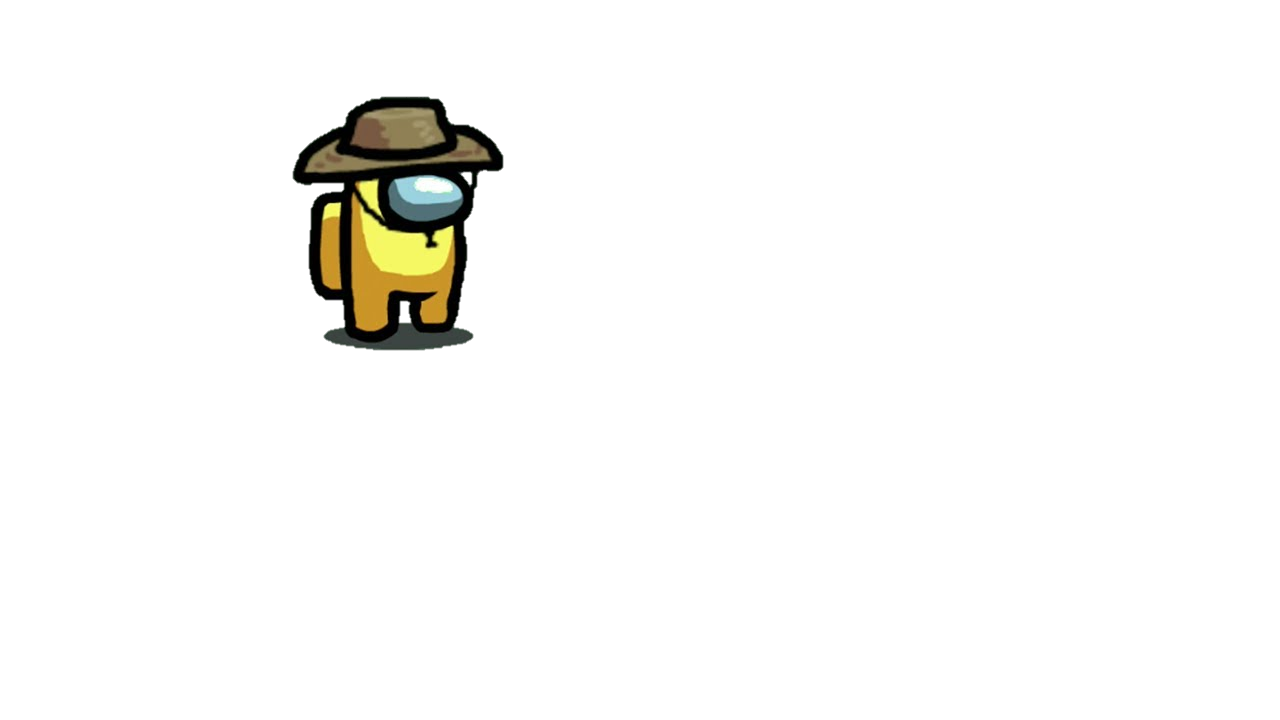 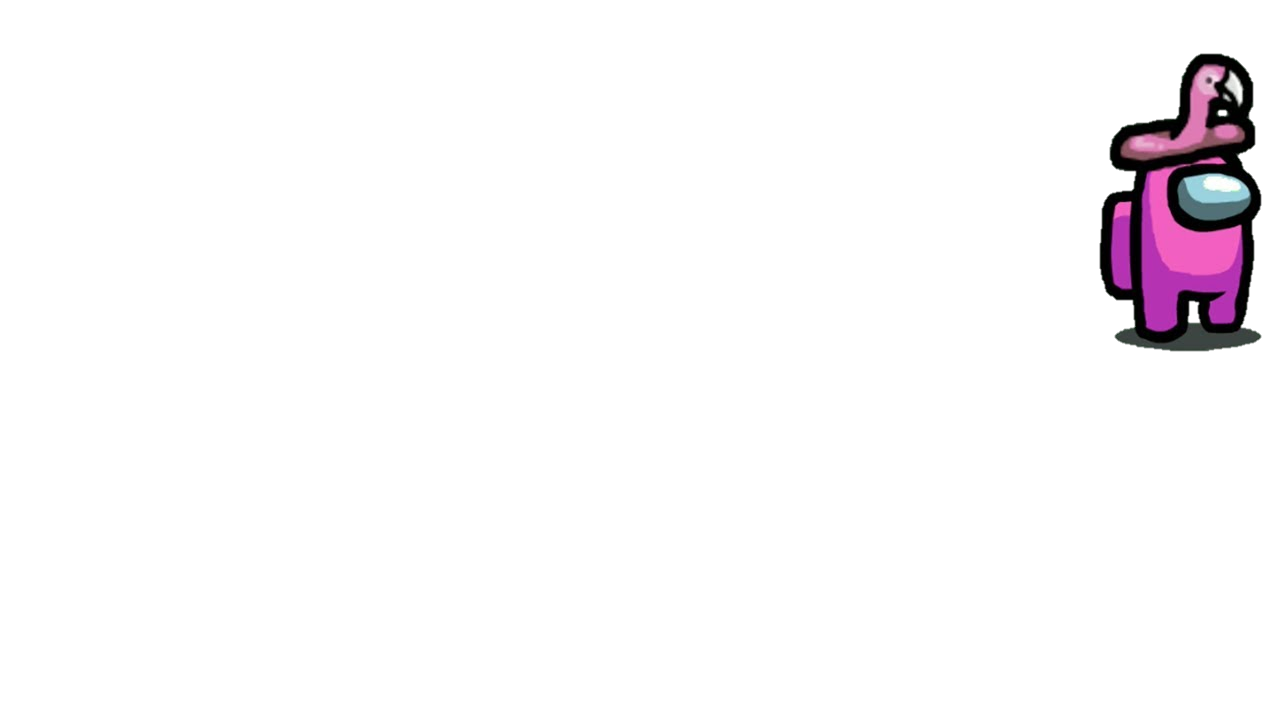 Do you drink alcohol often?
Do you prefer living in the countryside of city?
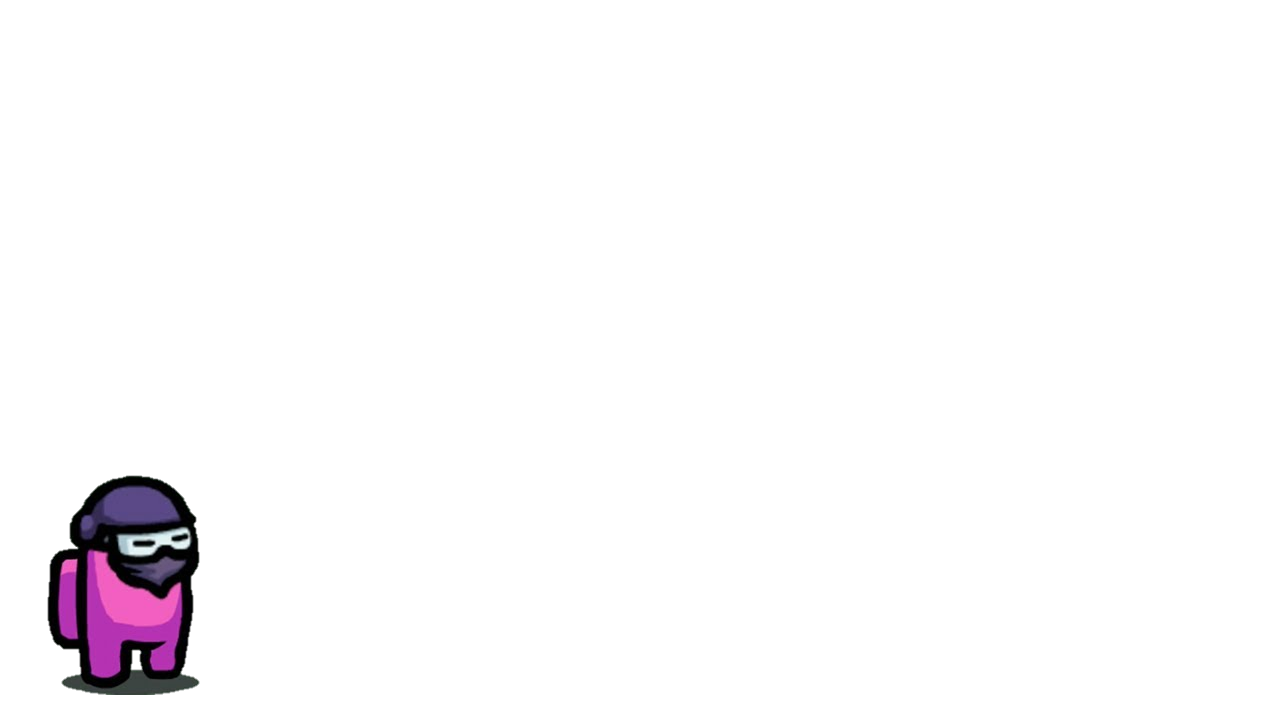 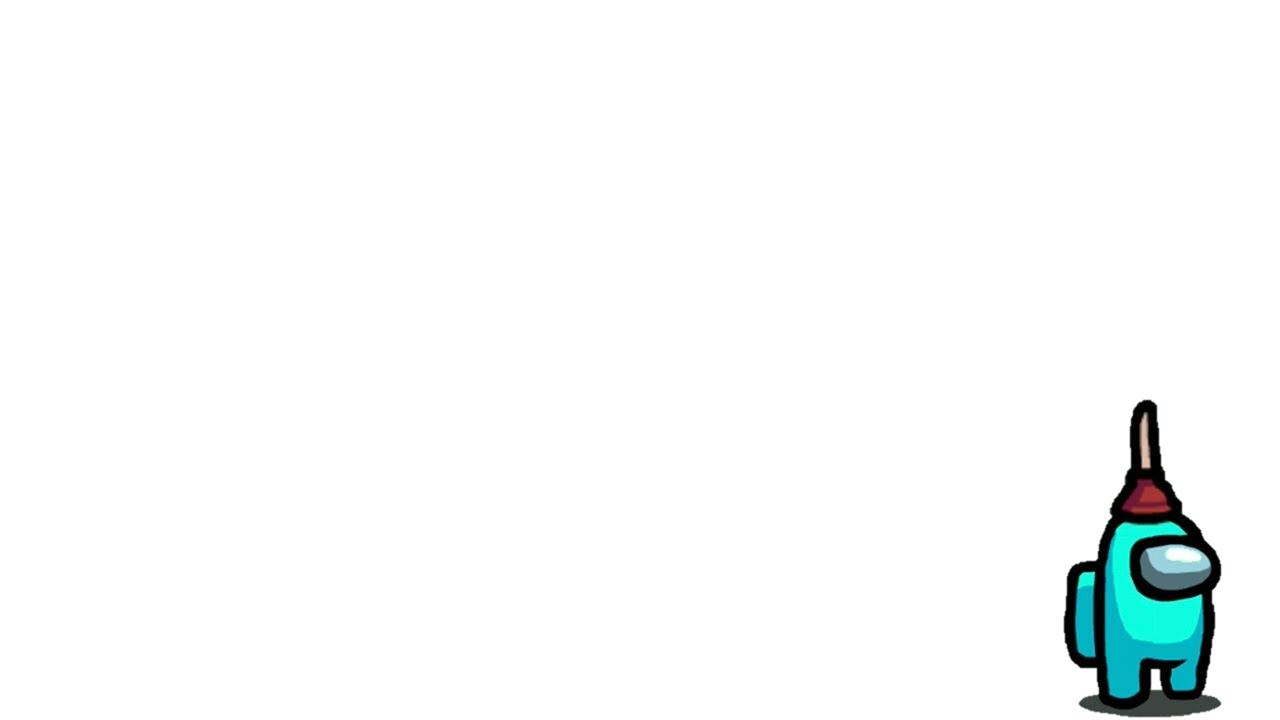 What do you like most about being a teacher?
Do you have an iPhone or smartphone?
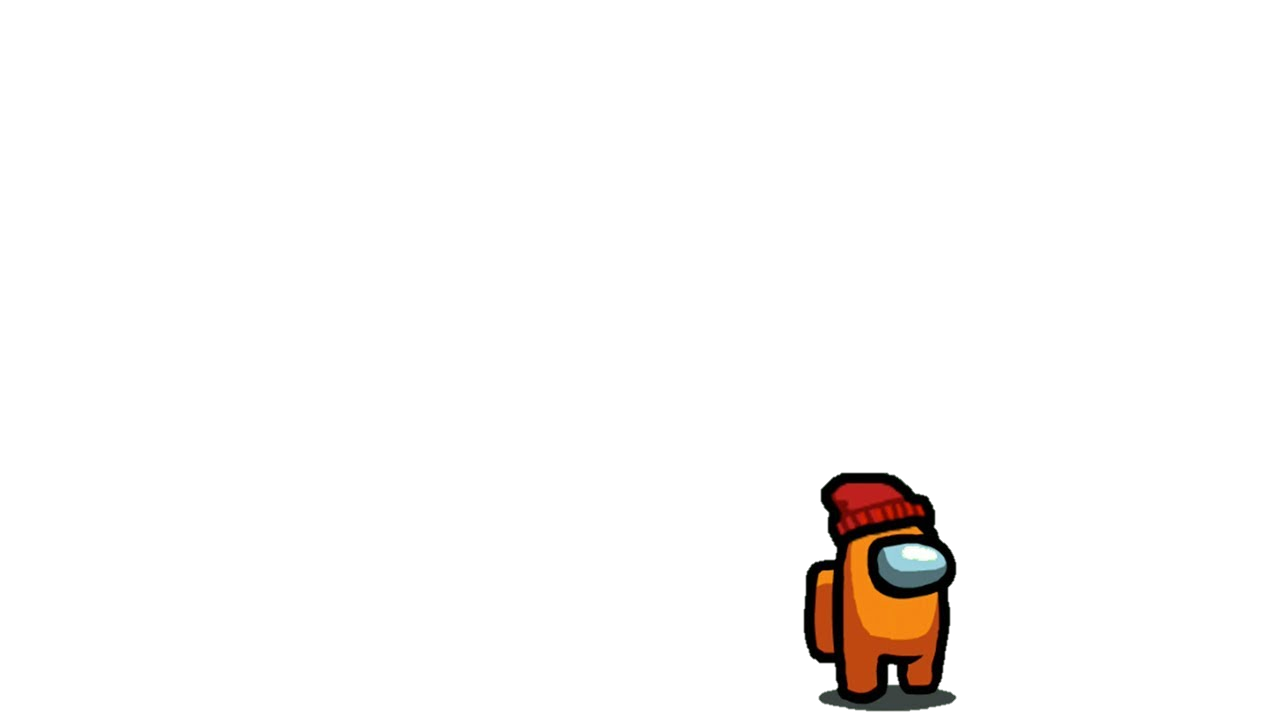 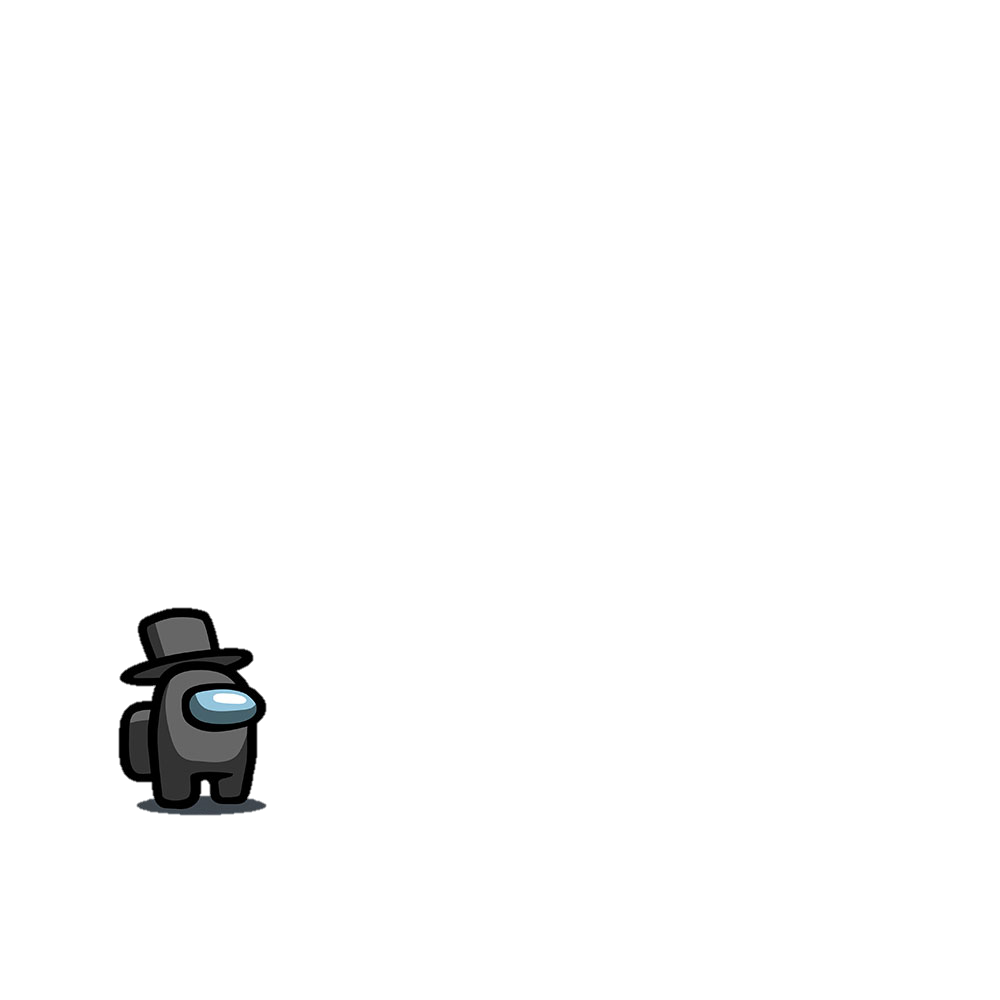 Have you met a celebrity?
If you won the lottery, what would you buy?
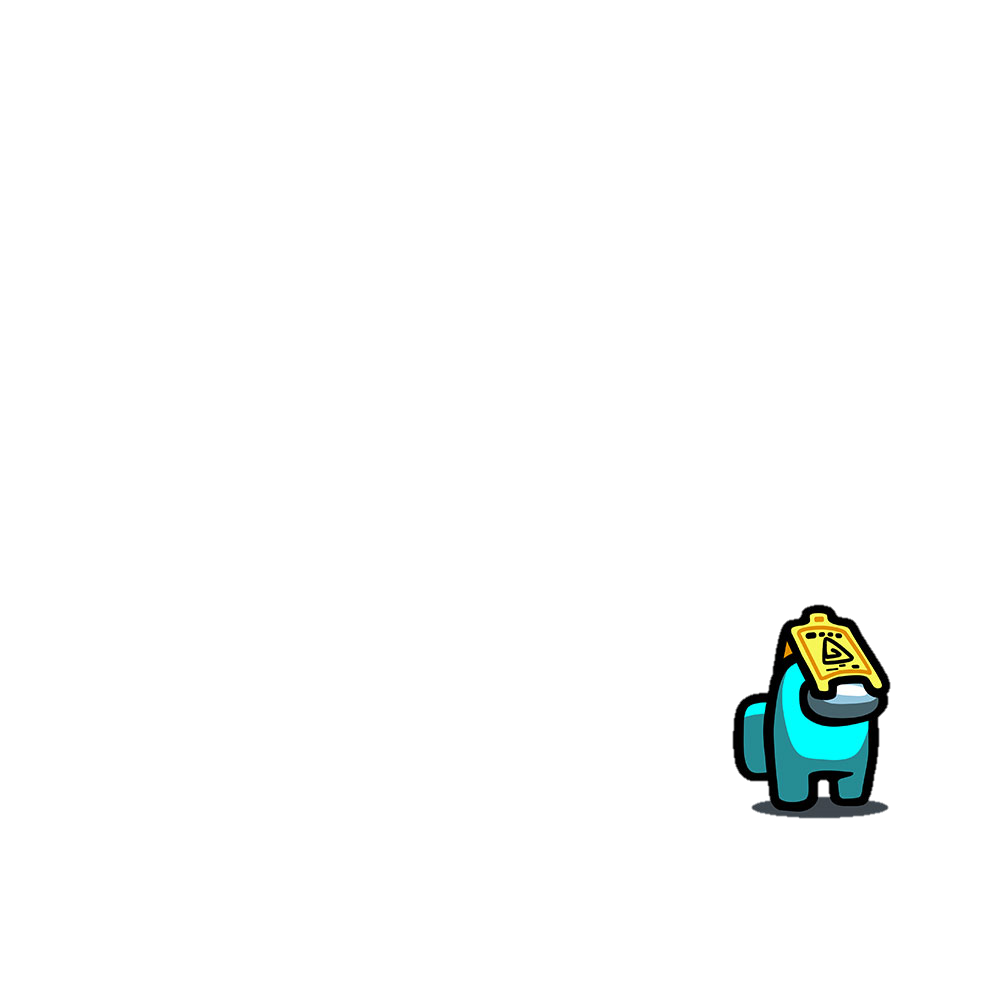 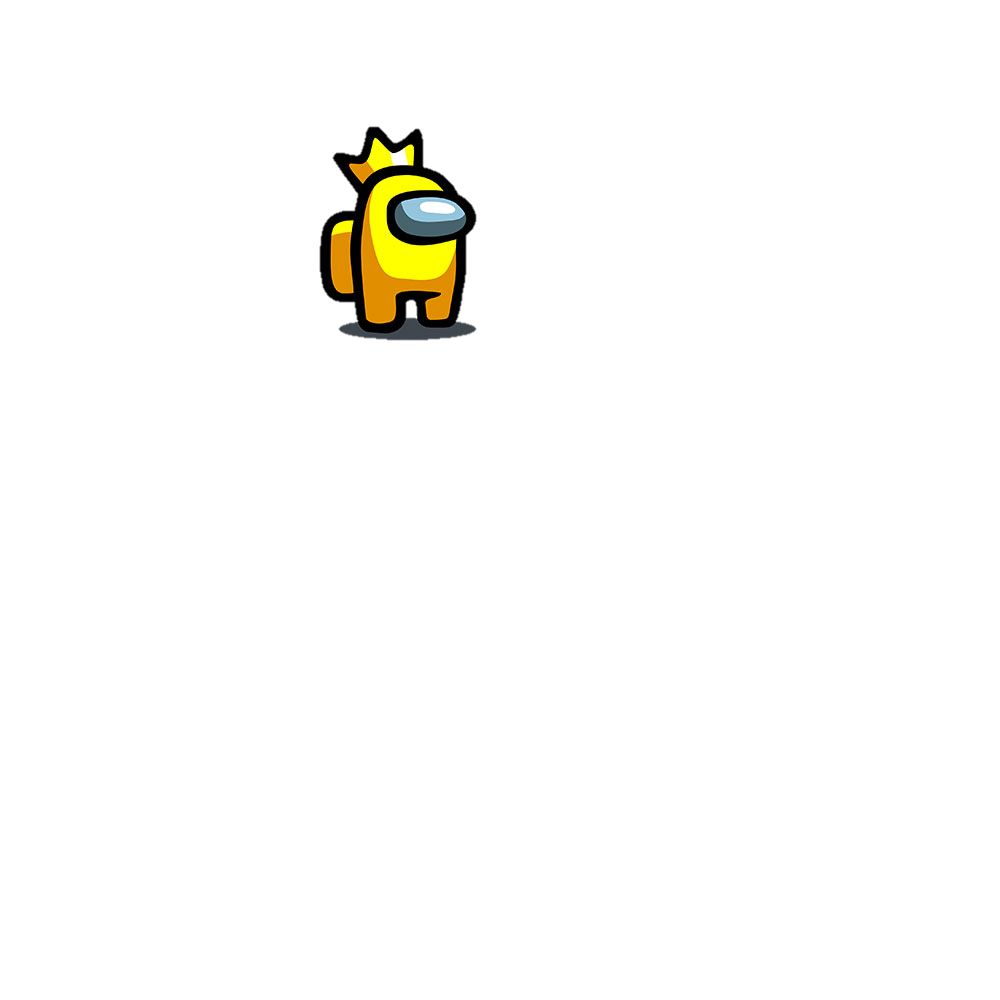 Where is the strangest place you have been?
Imposter:
Guess the other questions.
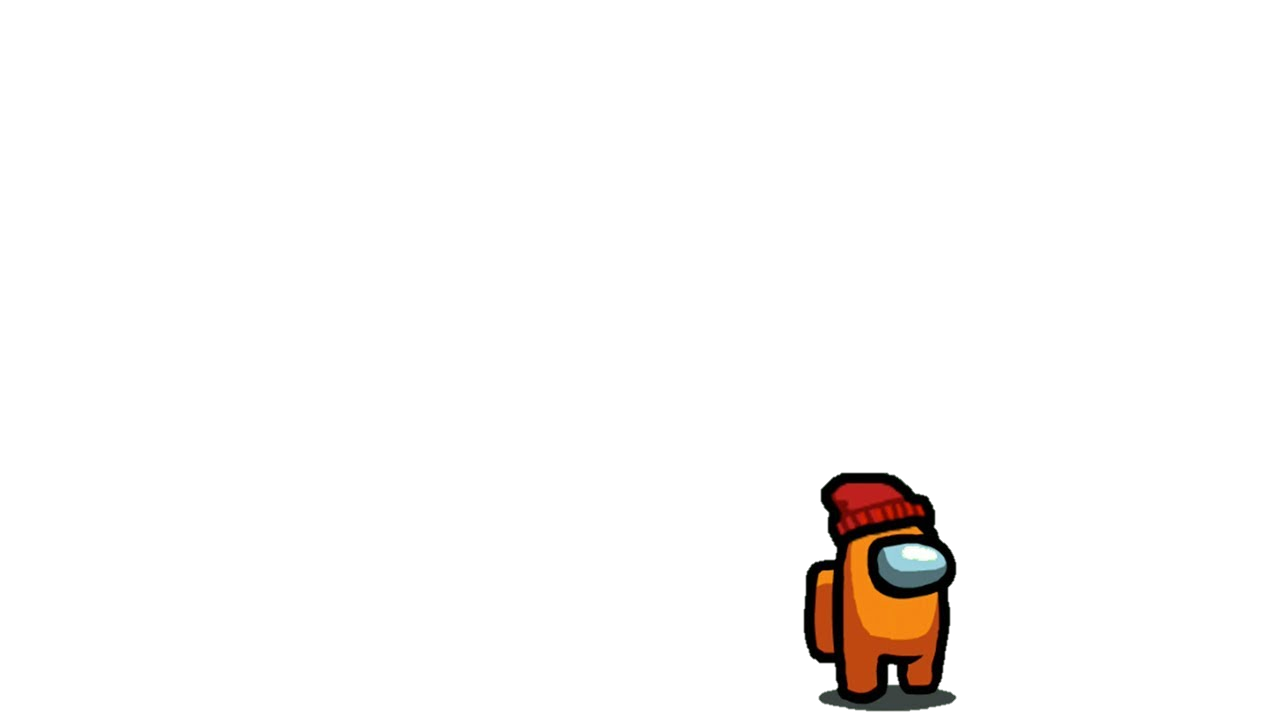 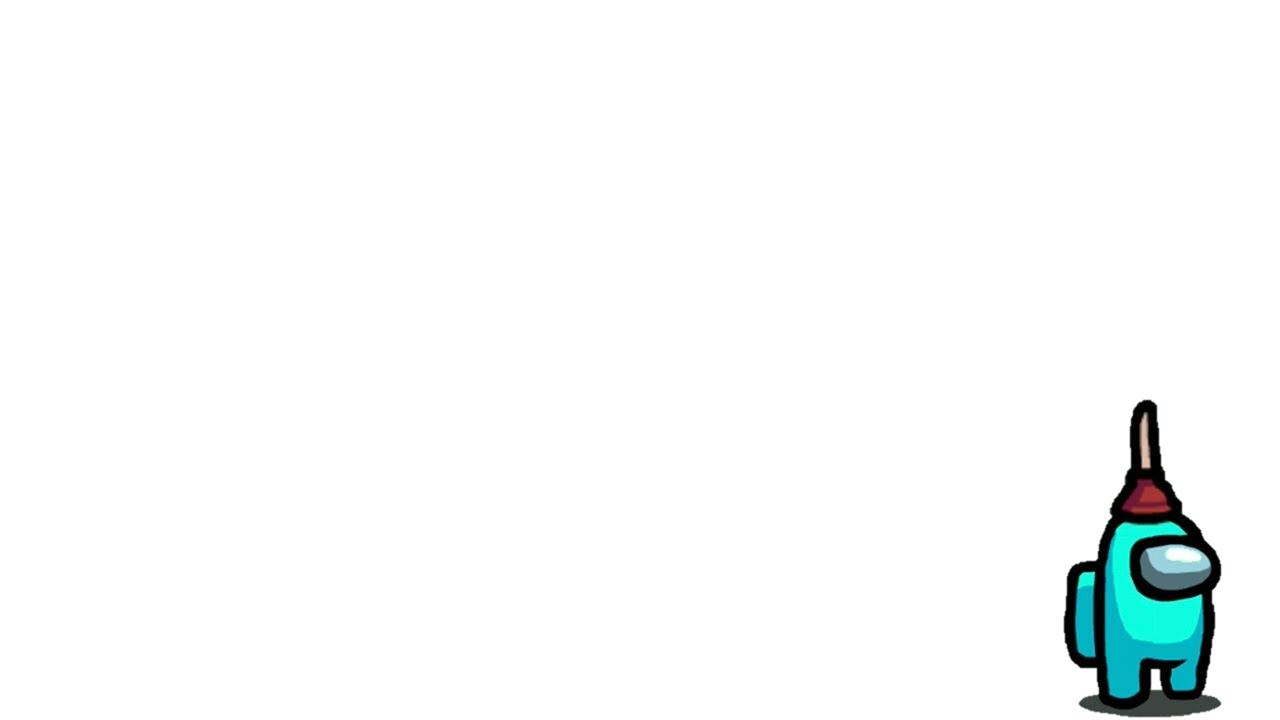 Imposter:
Guess the other questions
Imposter:
Guess the other questions
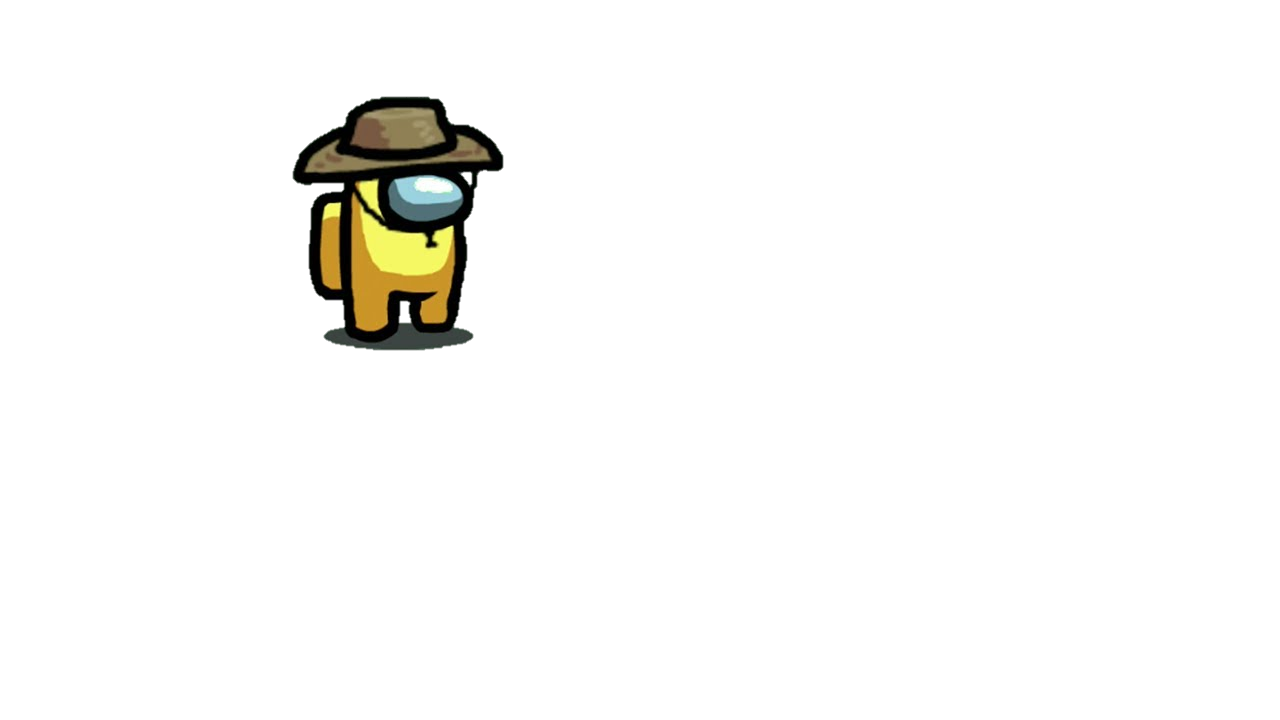 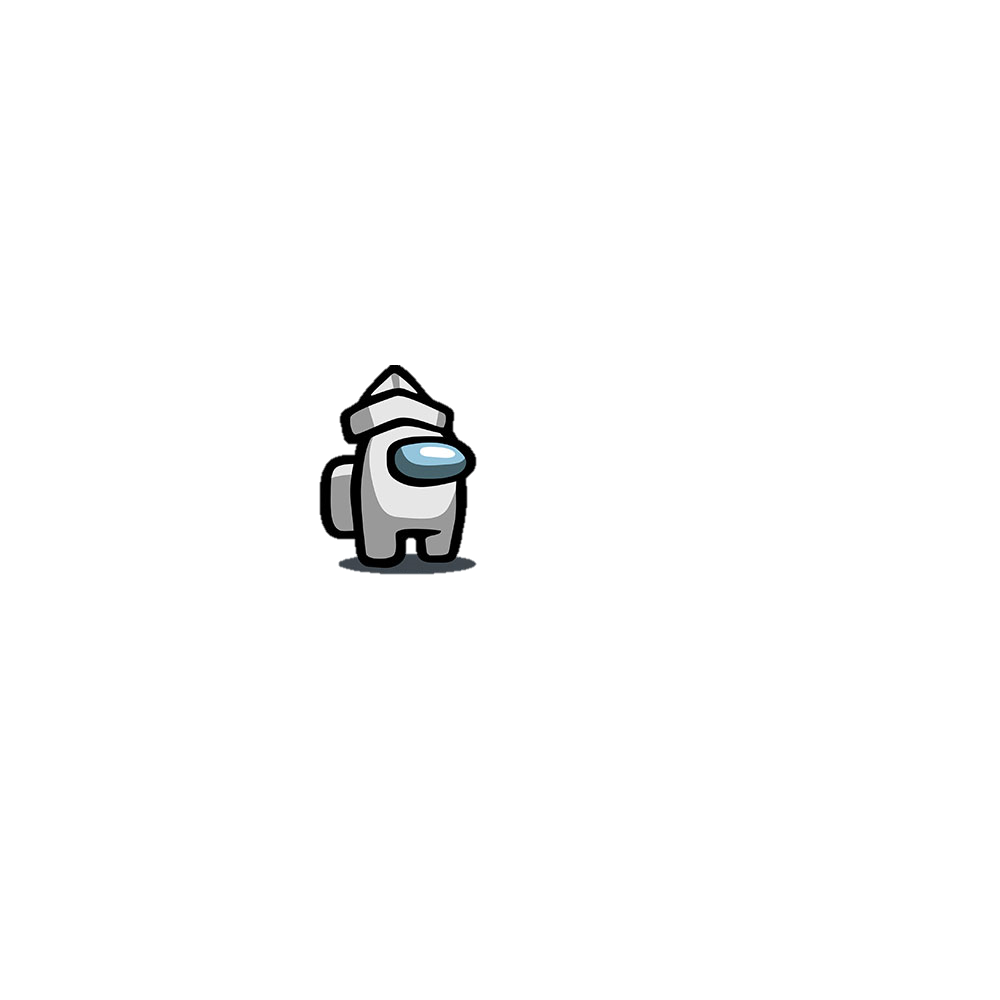 How are you today?
What did you do last weekend?
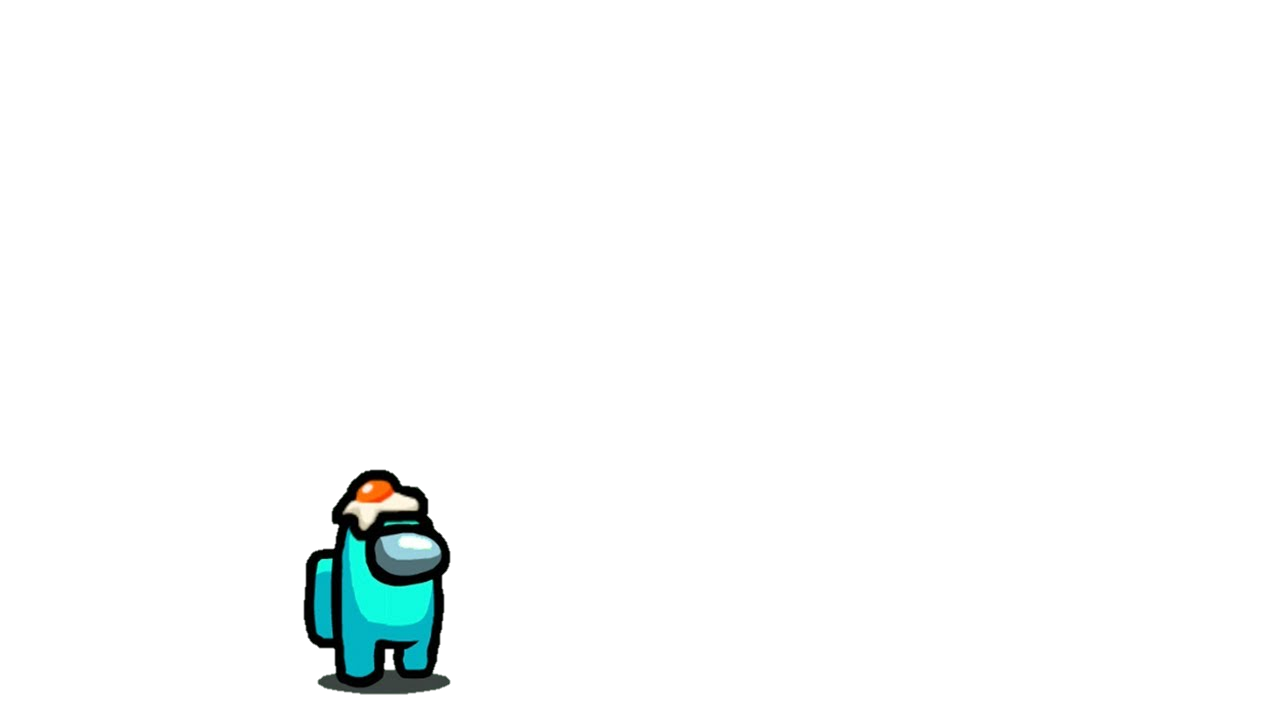 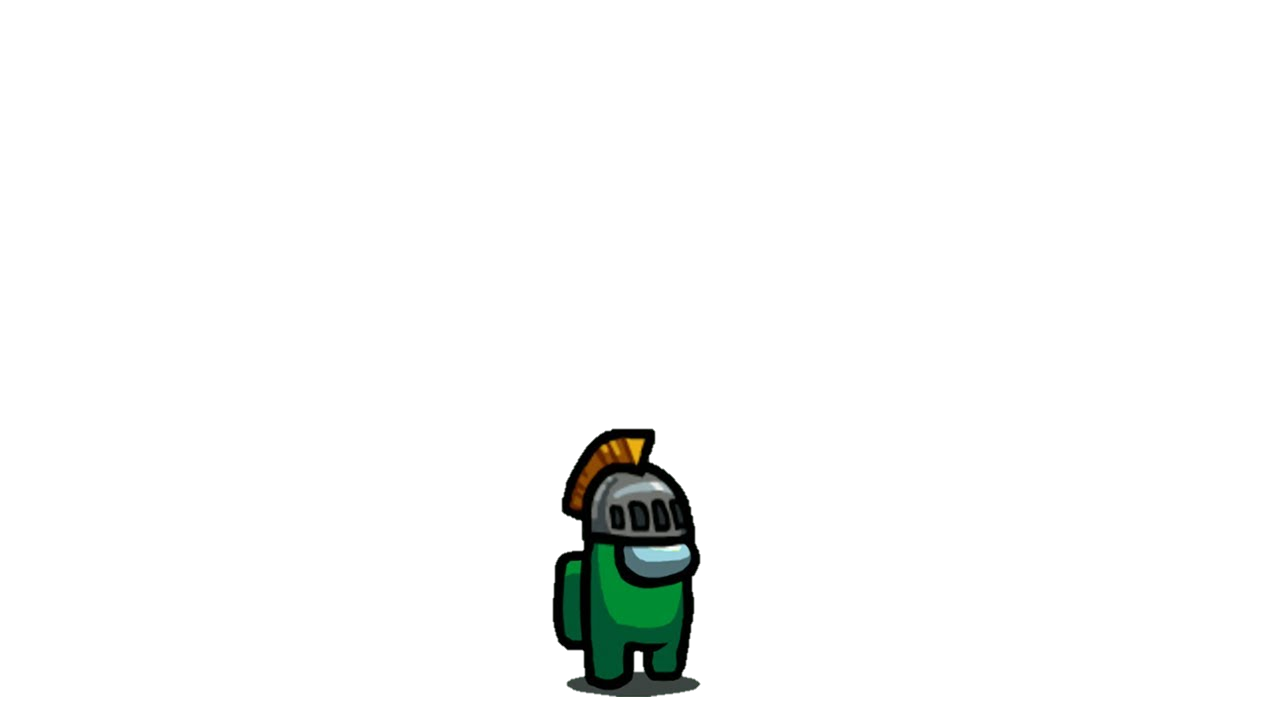 What do you think about the weather?
Where do you live?
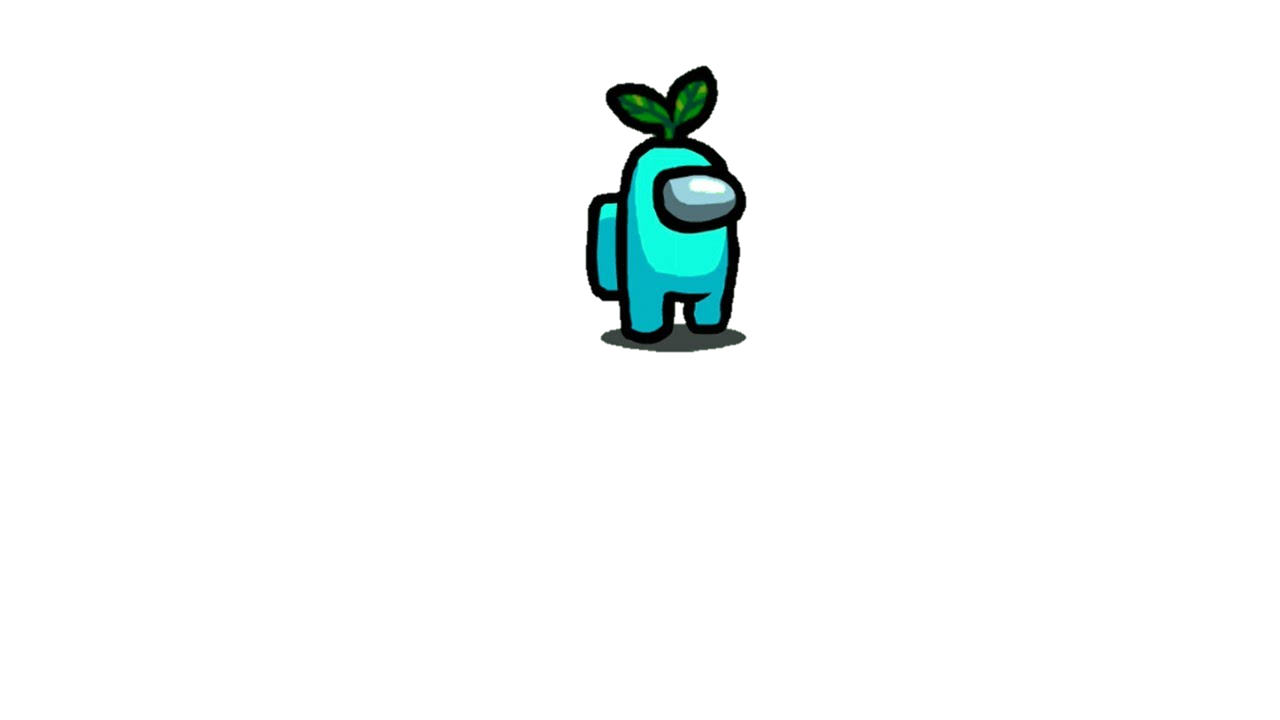 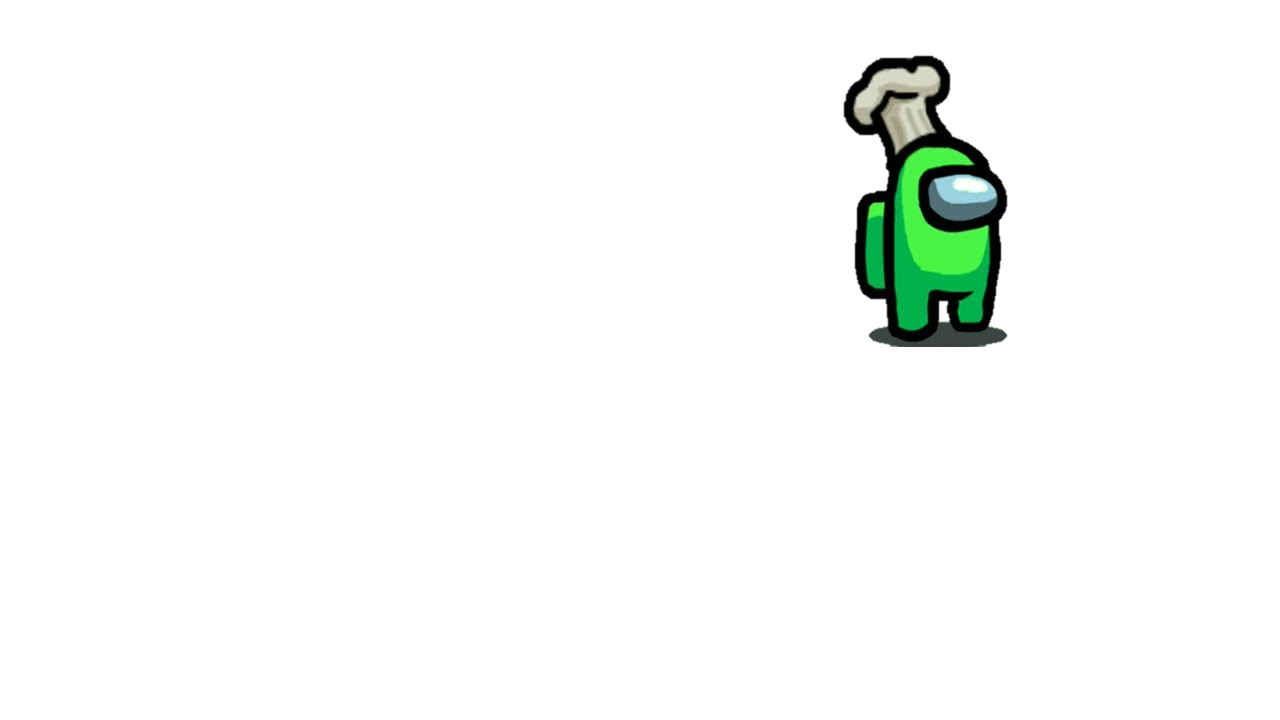 What will you do next weekend?
What are your hobbies?
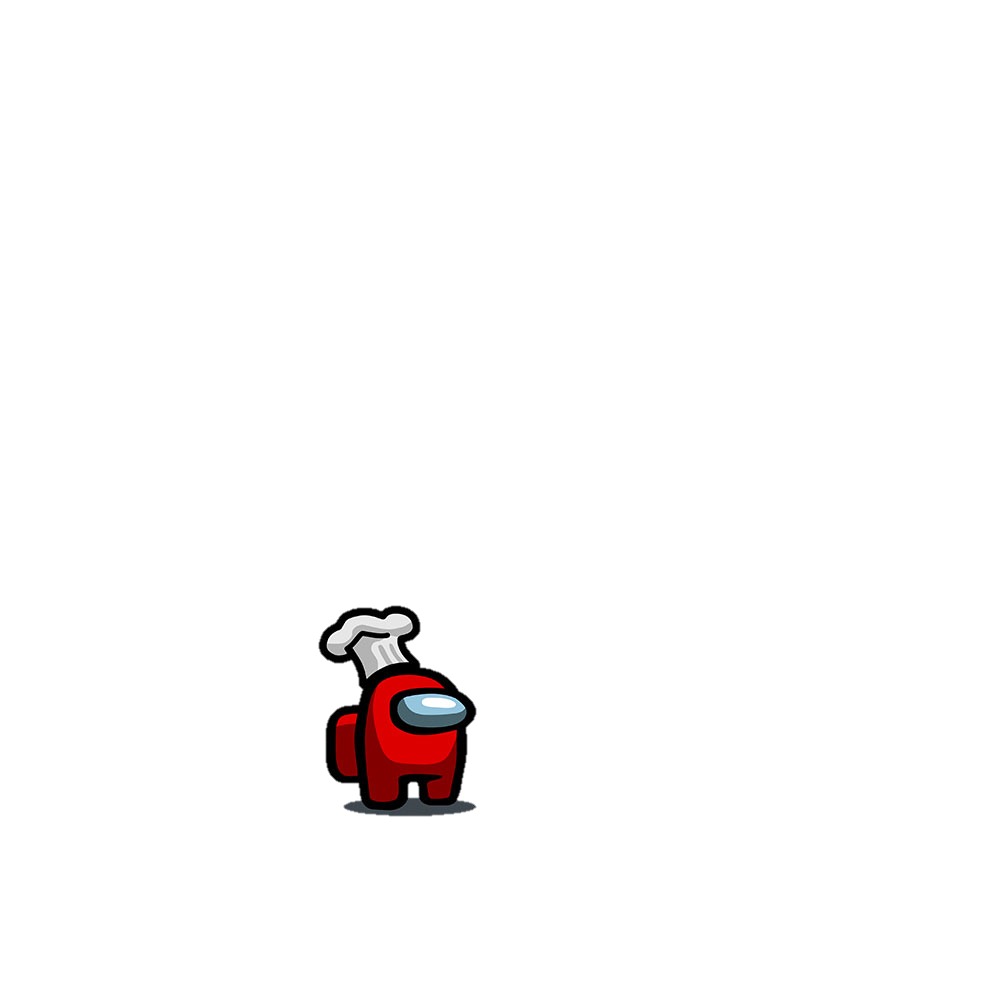 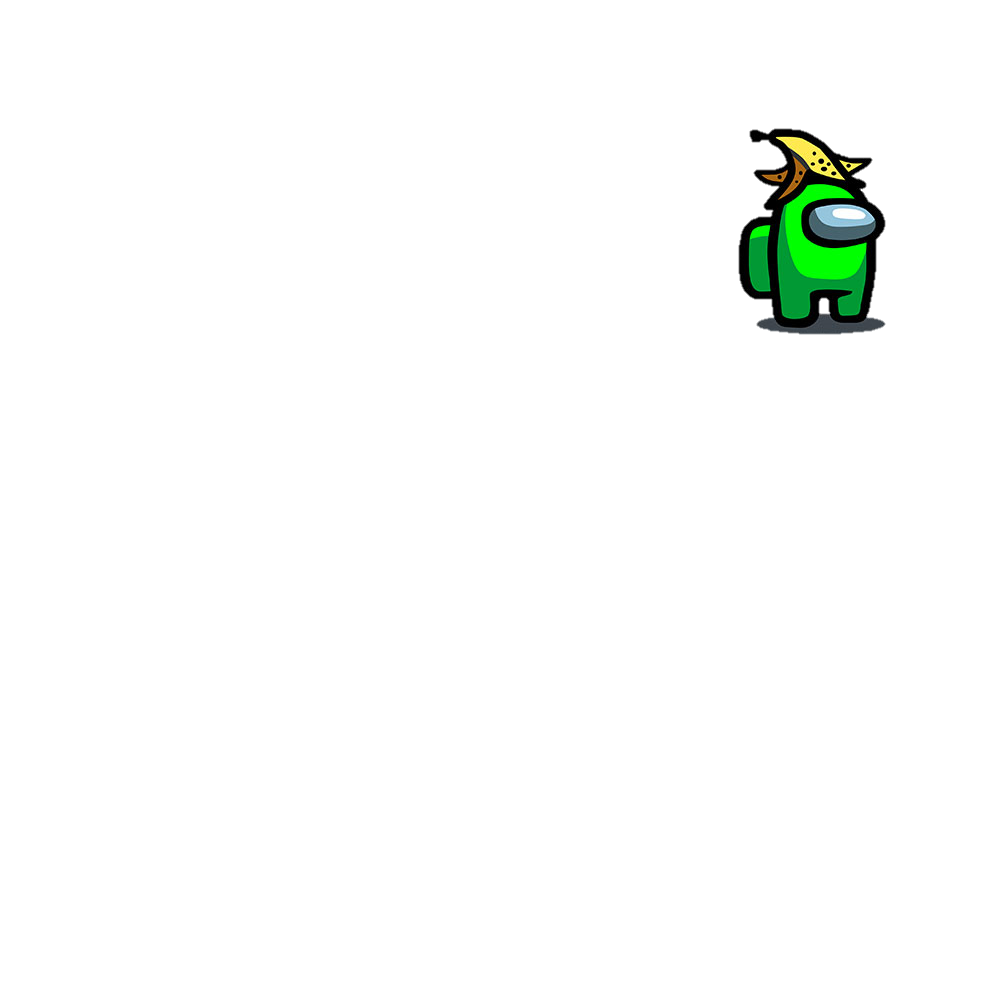 Have you watched any good movies lately?
What kind of music do you like?
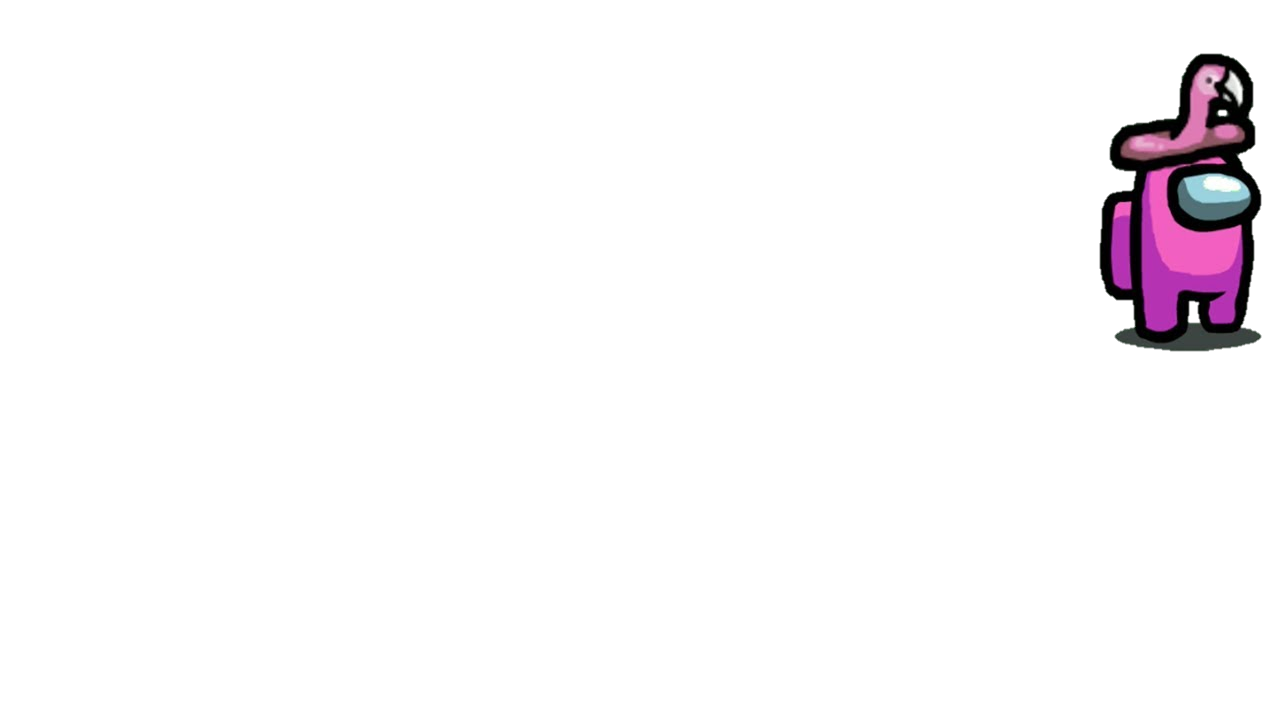 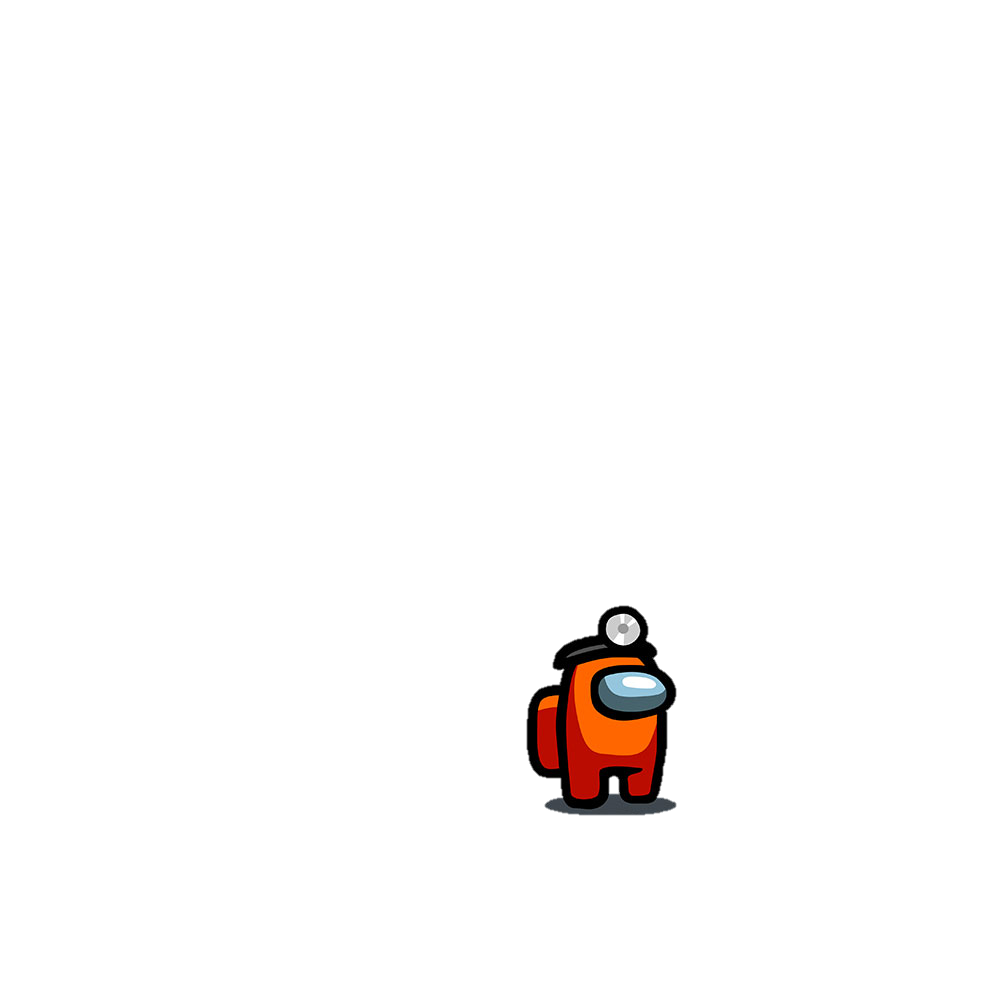 What’s your favorite food?
Do you like playing sports?
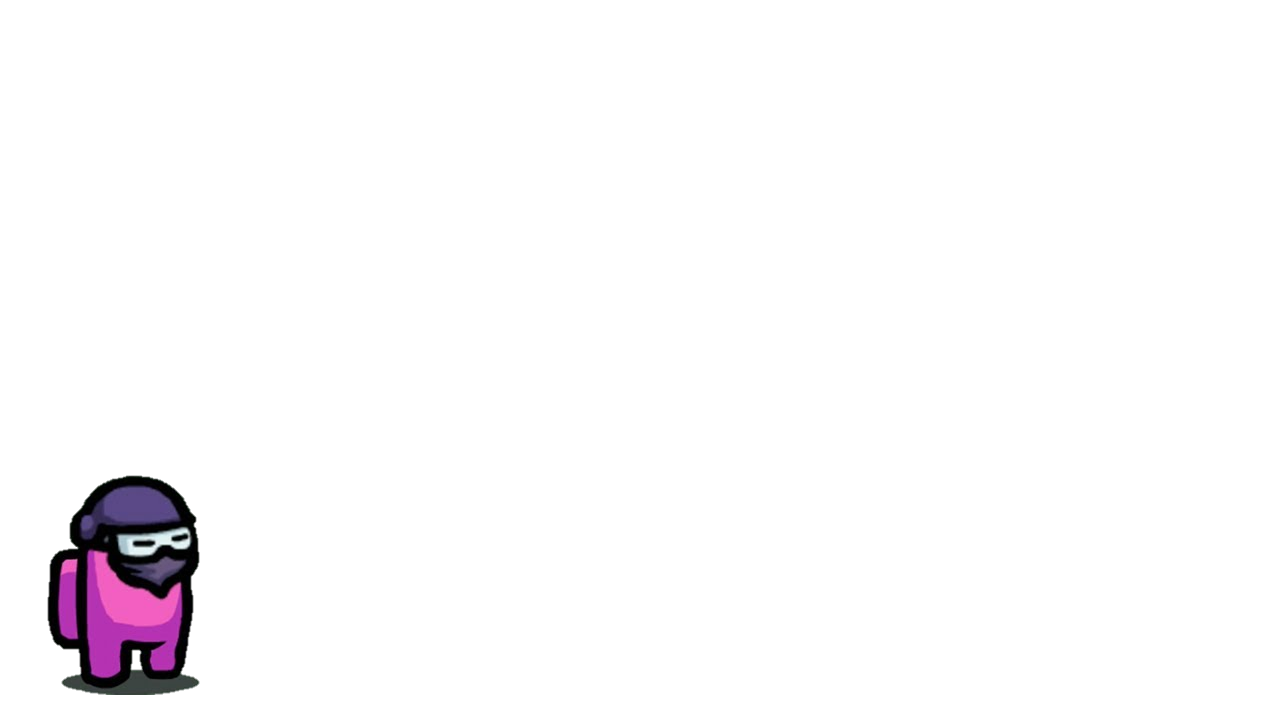 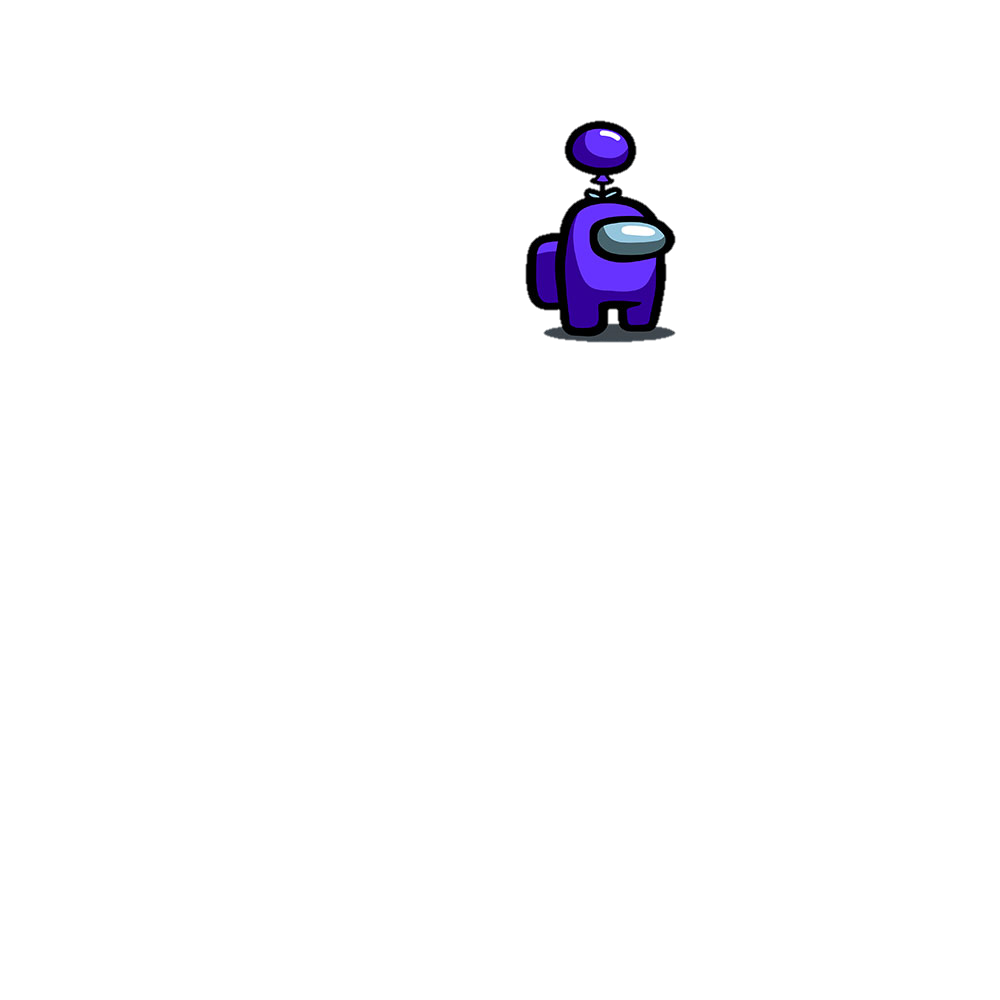 How was the drive here today?
Imposter:
Guess the other questions
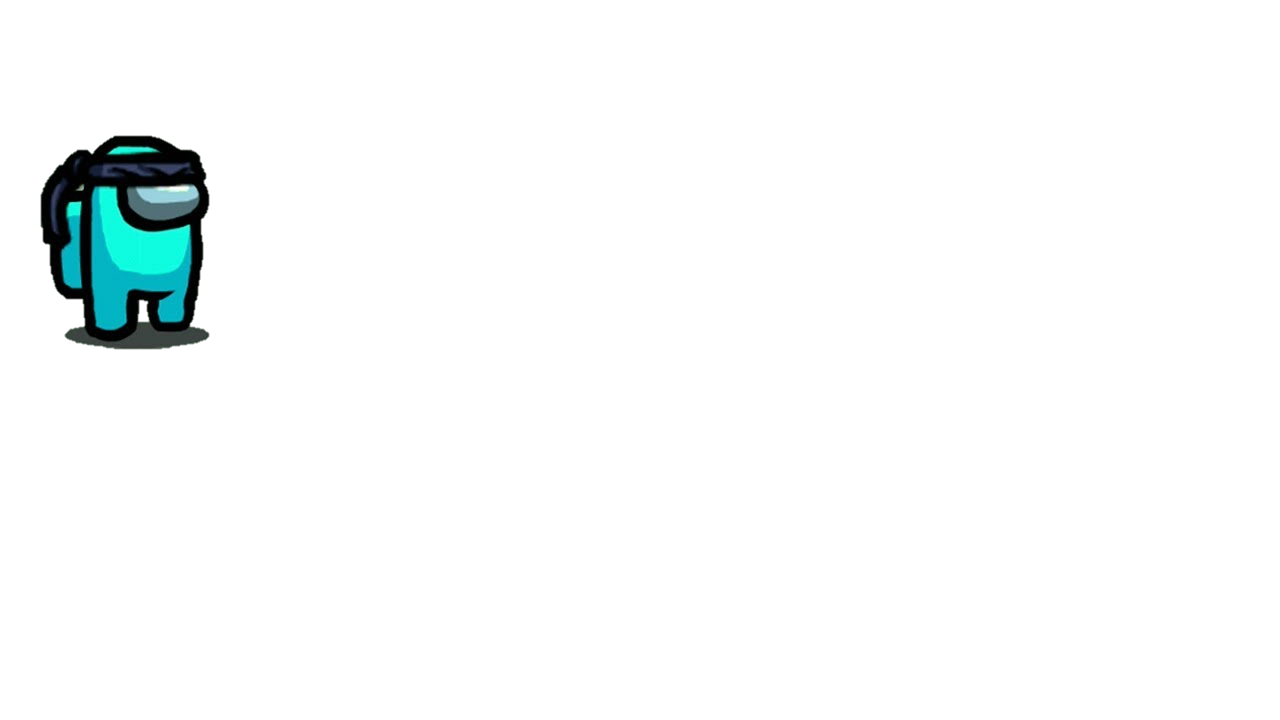 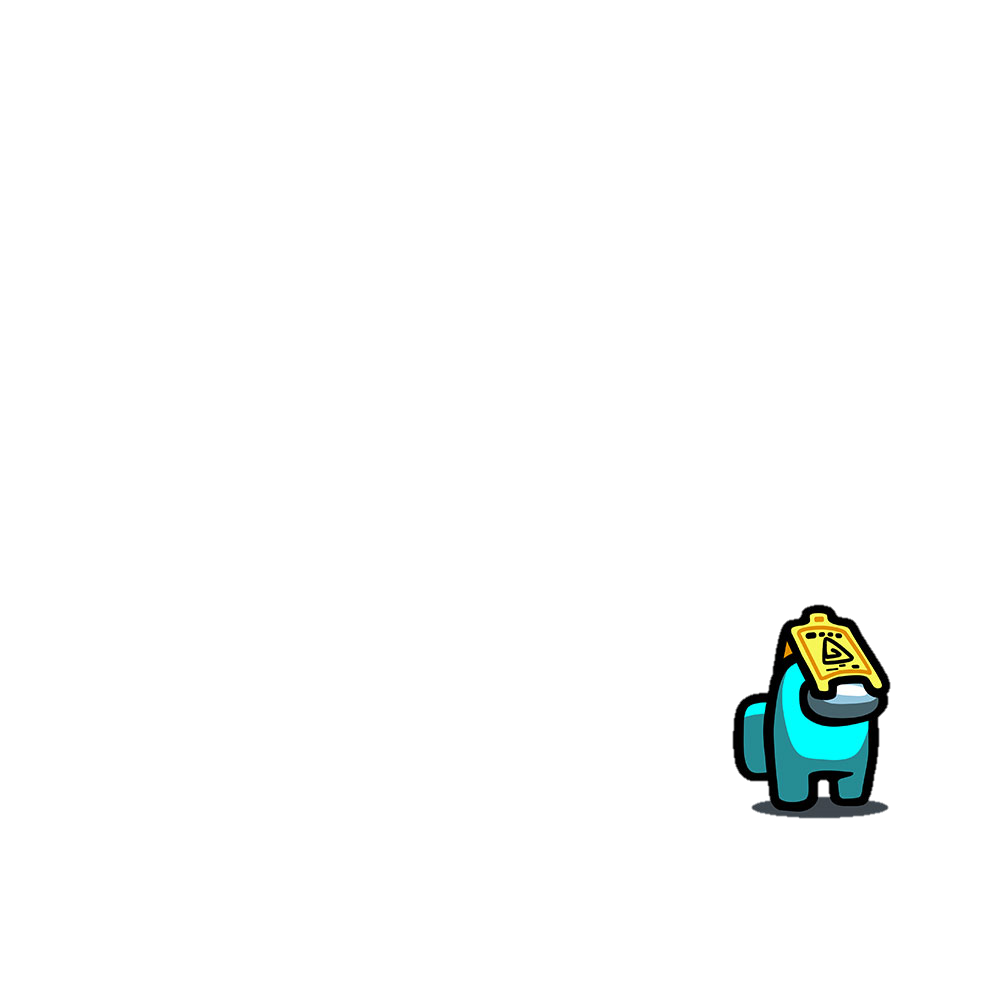 What did you do last night?
Have you been here before?
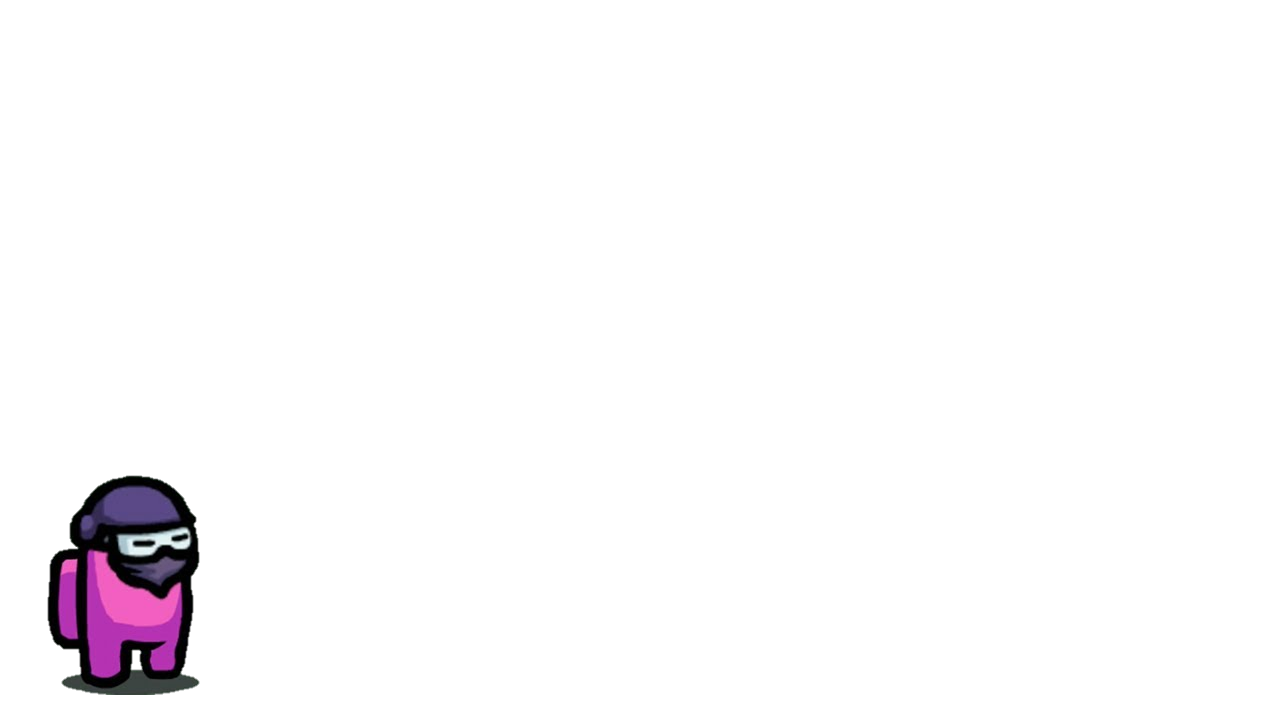 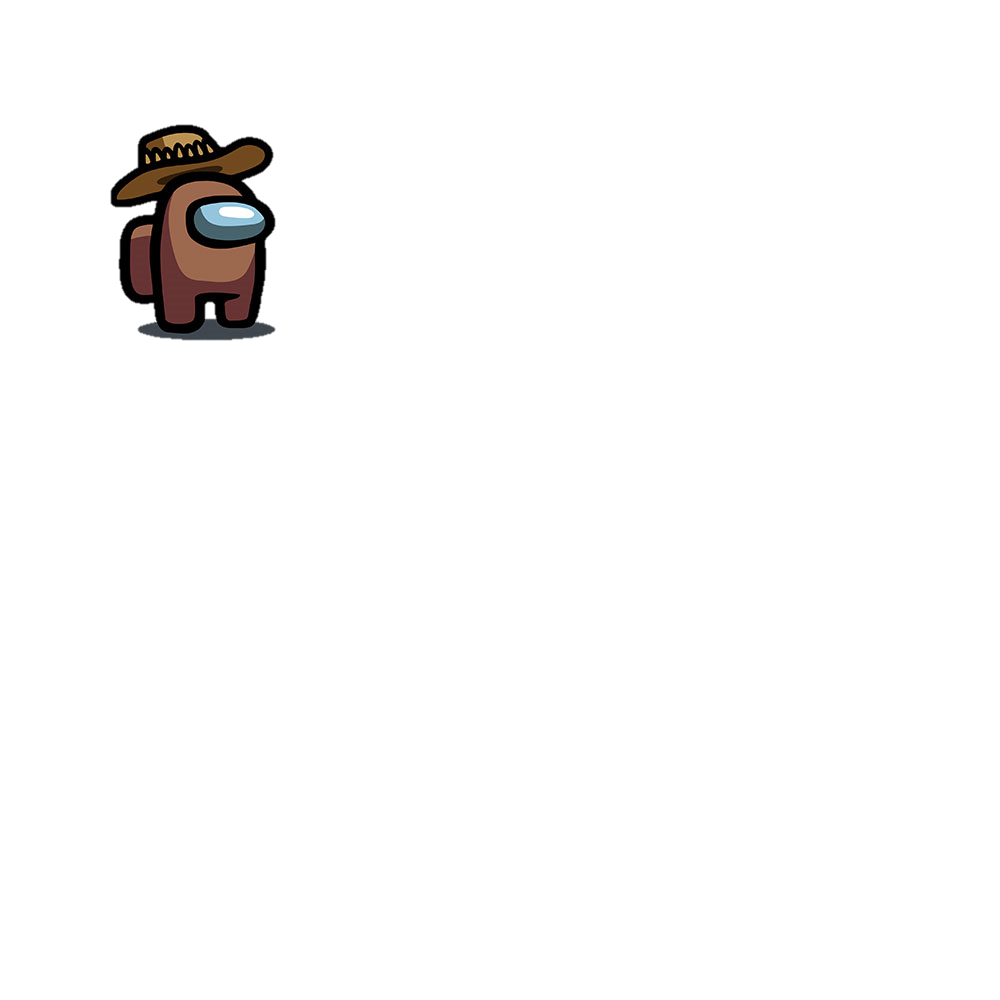 Imposter:
Guess the other questions.
Imposter:
Guess the other questions.
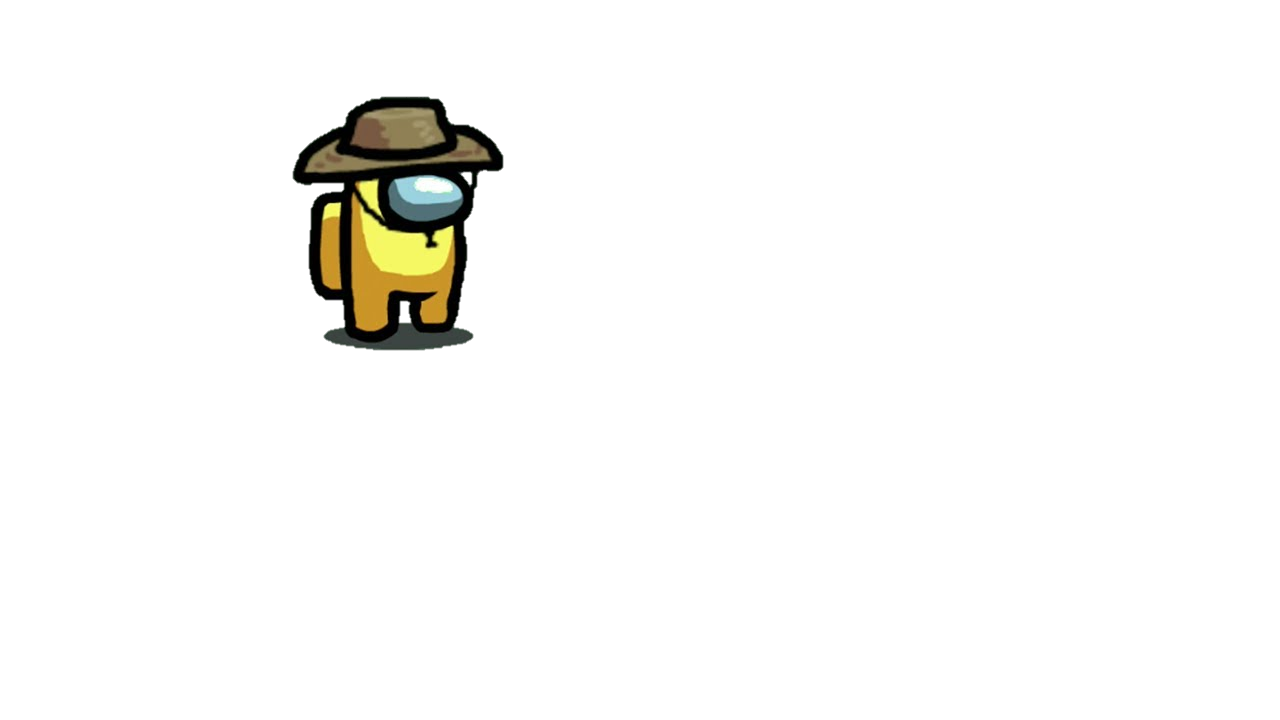 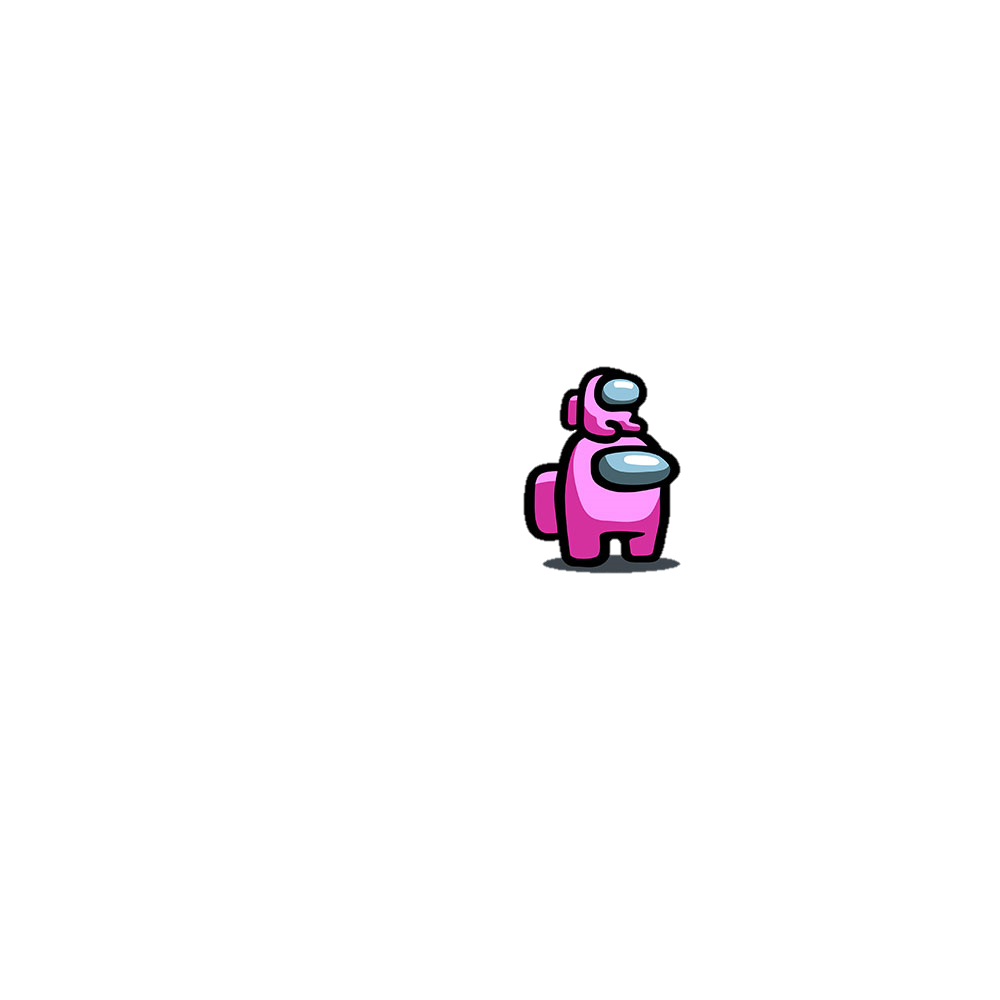 Which came first: the chicken or the egg?
Is a hotdog a sandwich?
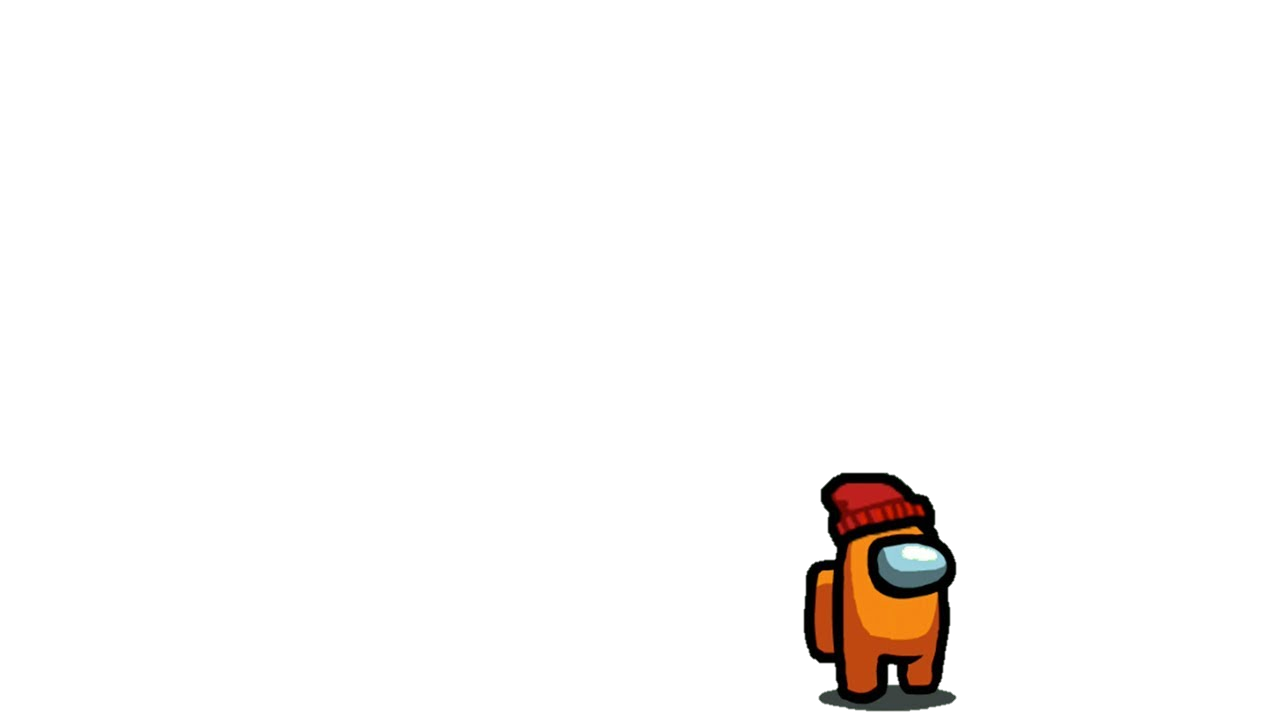 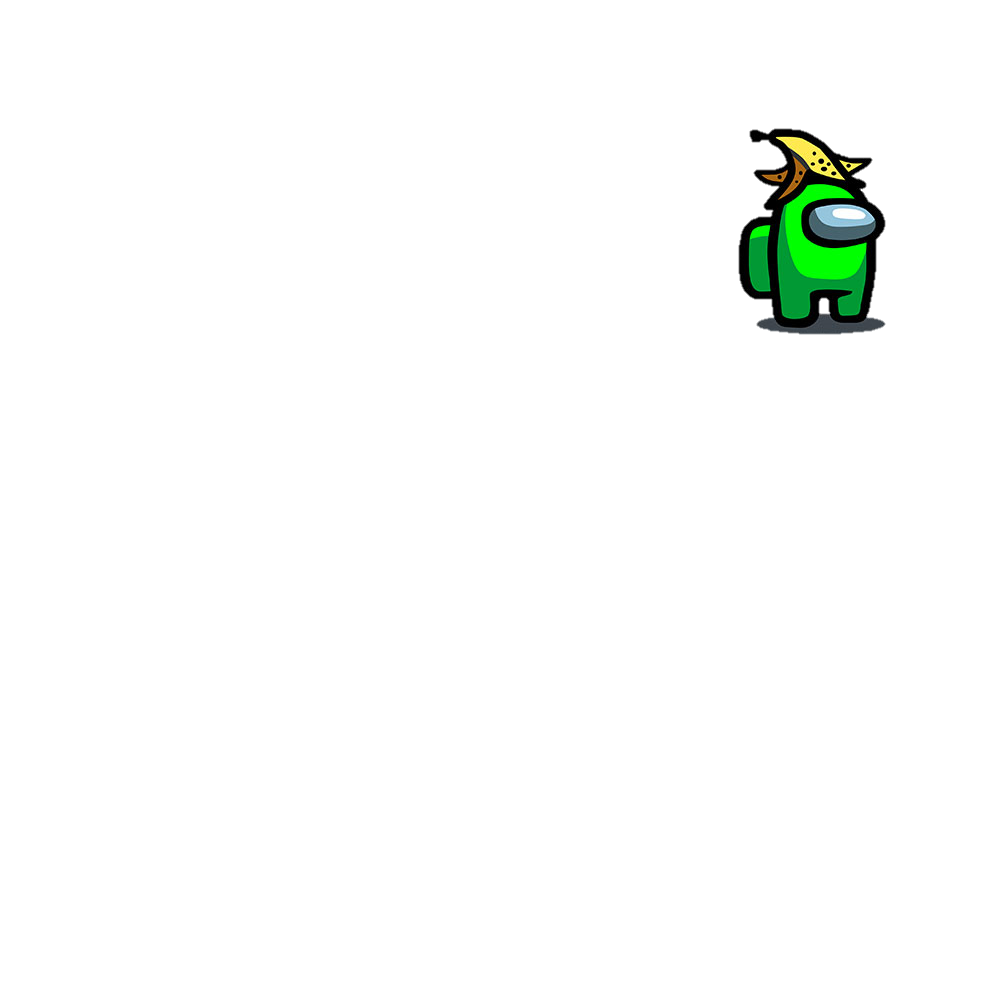 Is a taco a sandwich or a salad?
Is ketchup a smoothie?
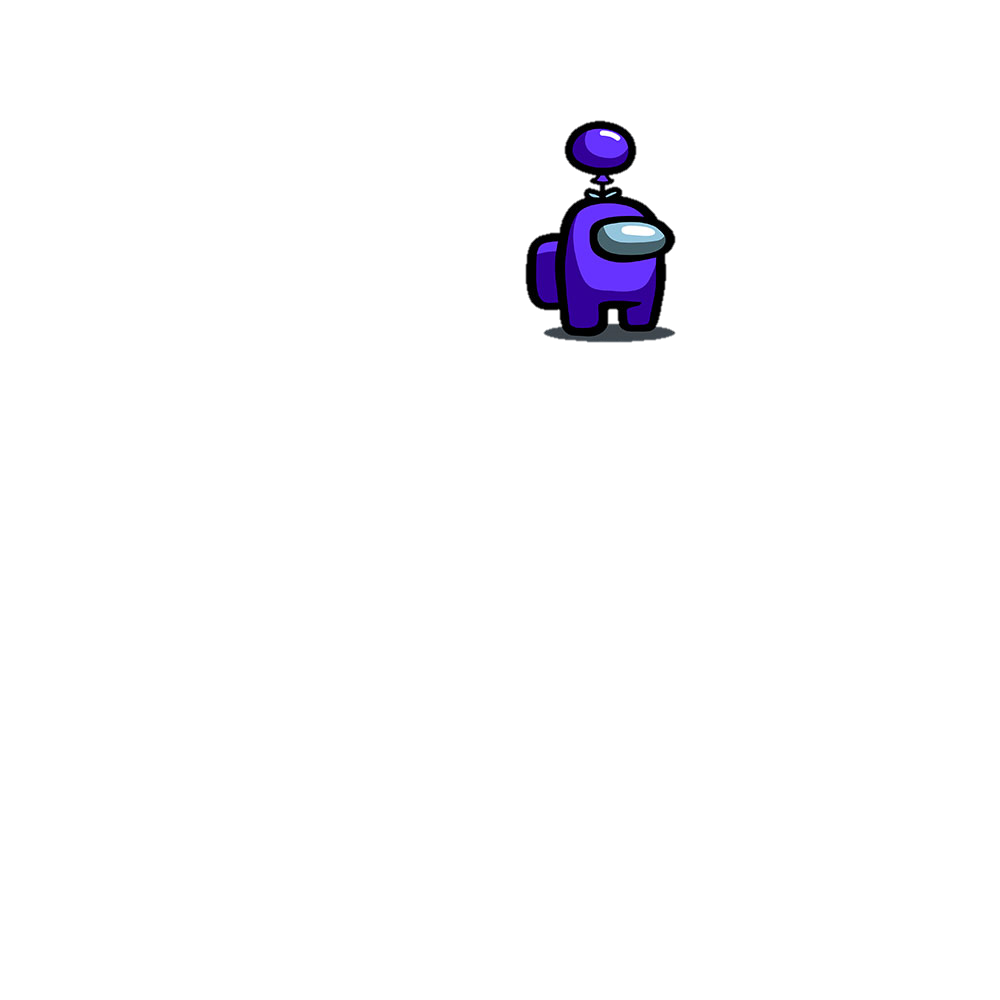 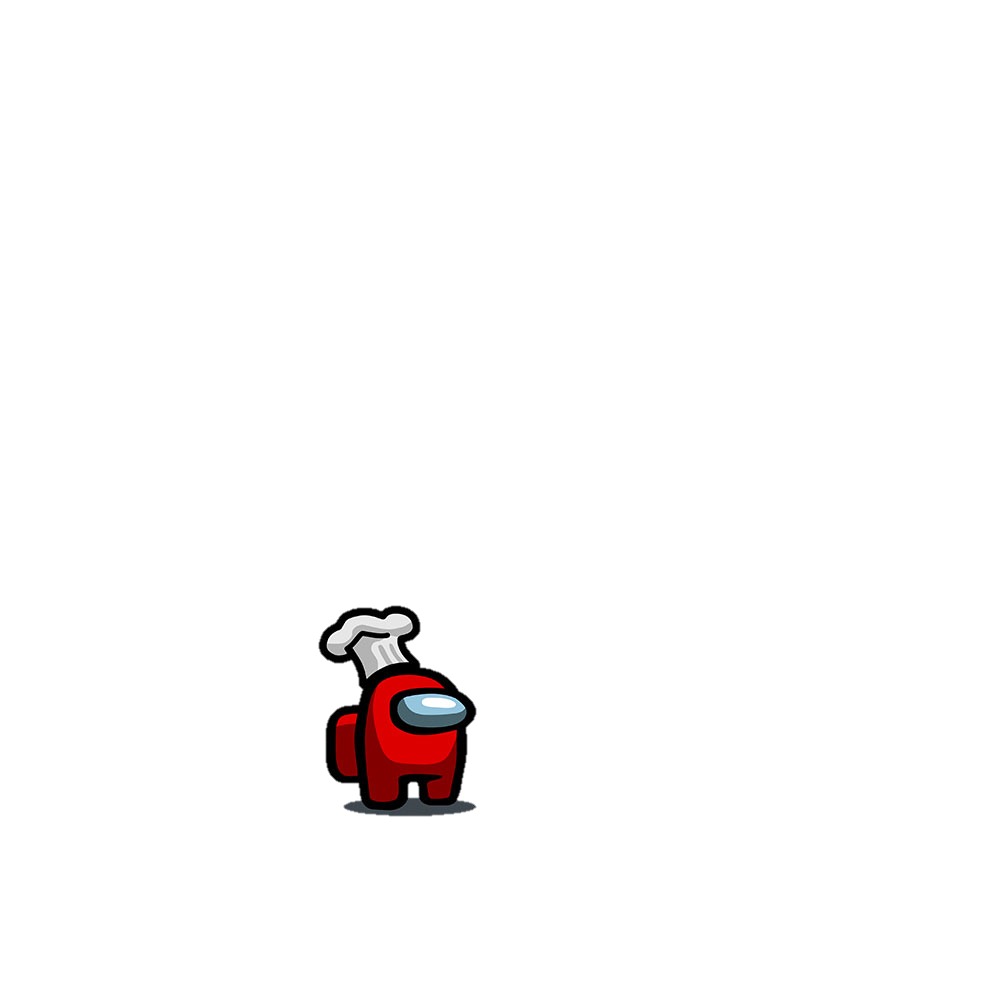 Is cereal a type of soup?
Are you naked if you are wearing socks?
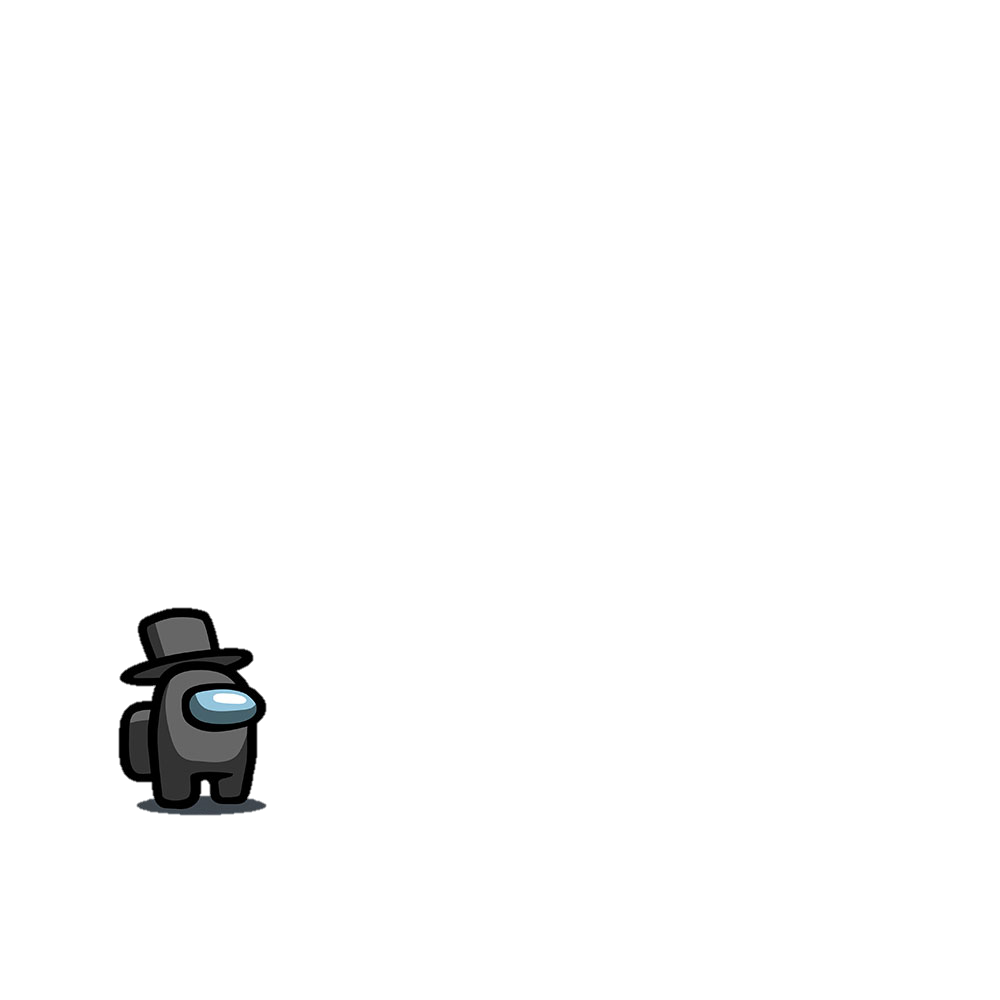 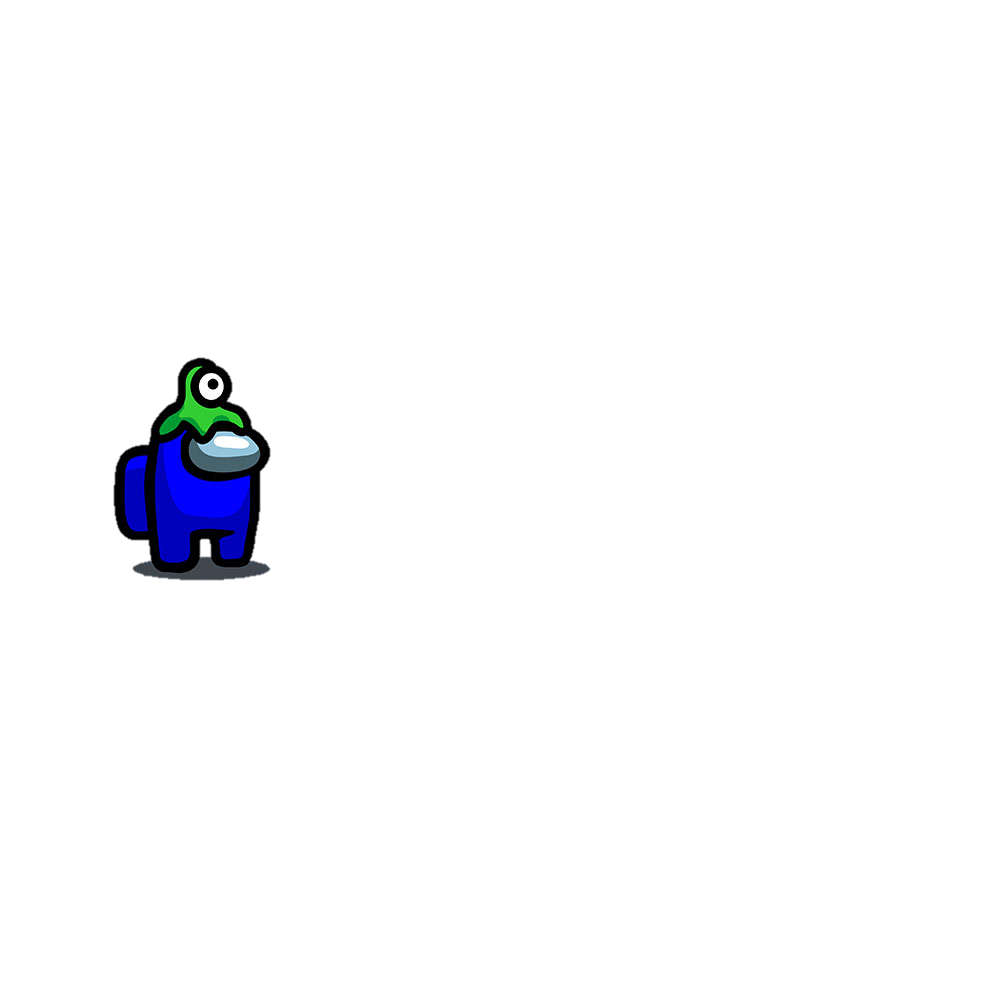 Are sandals a type of shoes?
Are muffins just small cakes?
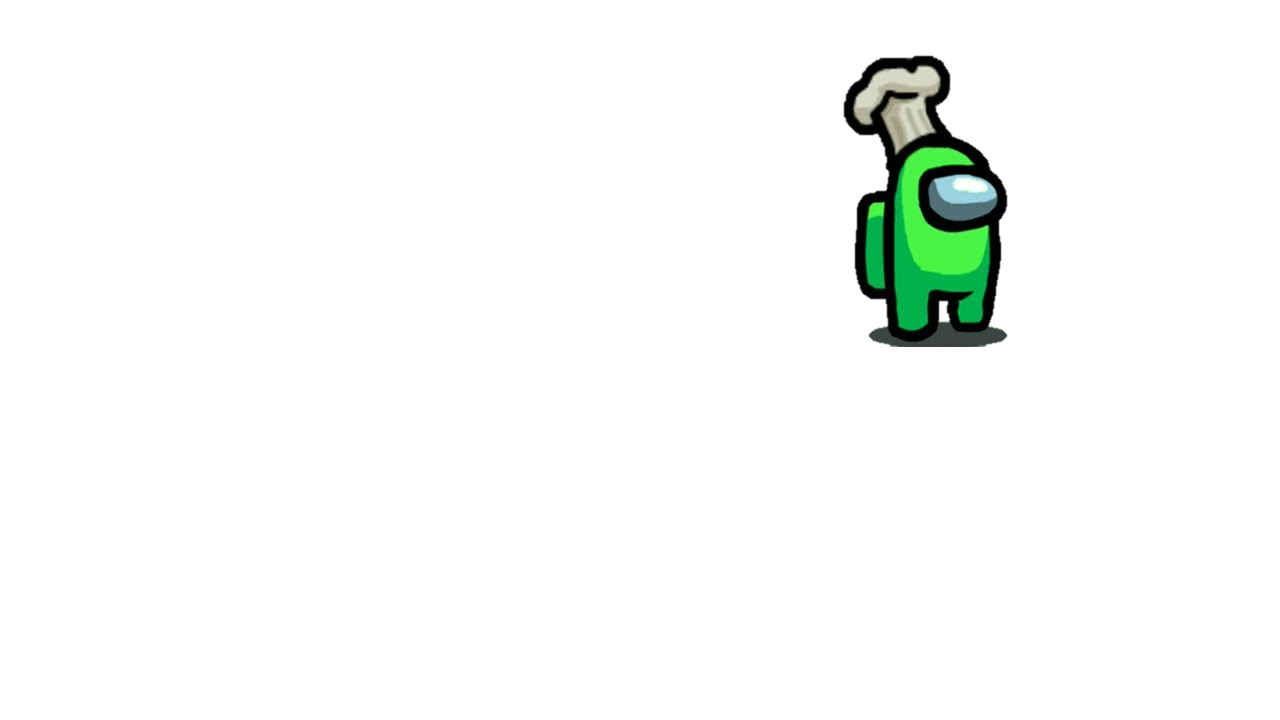 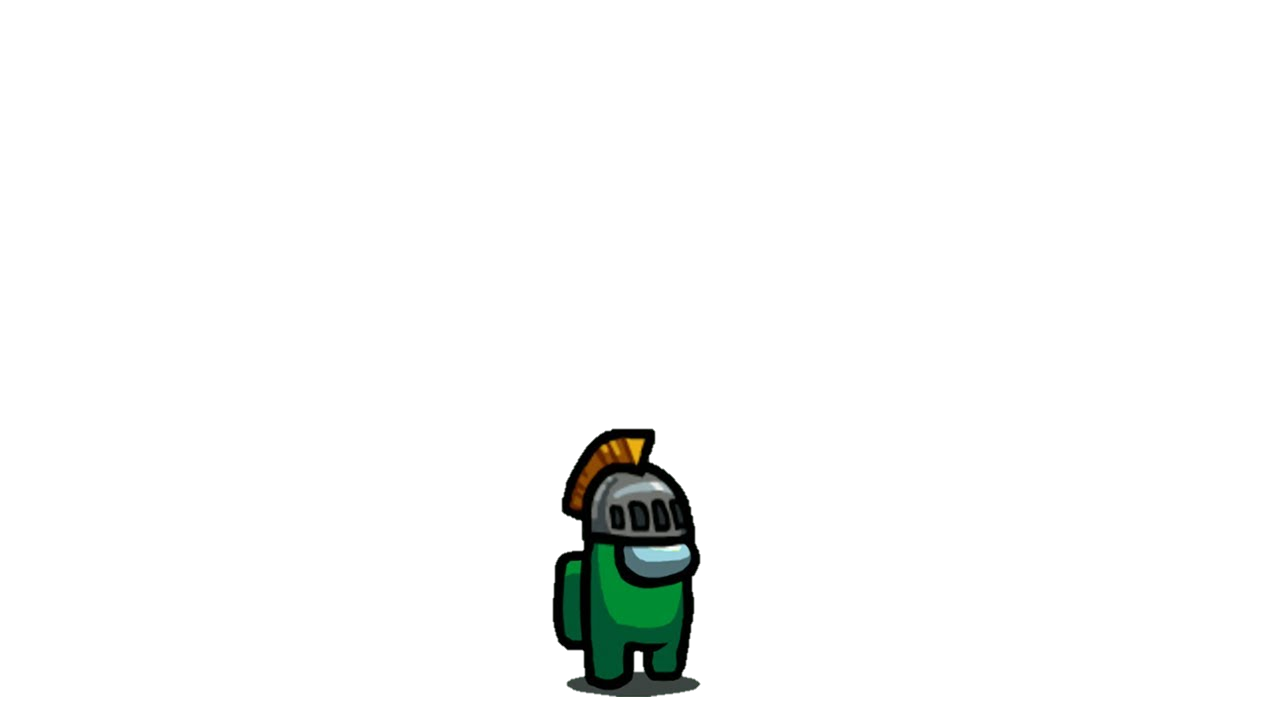 Does pineapple belong on pizza?
How many holes does a straw have?
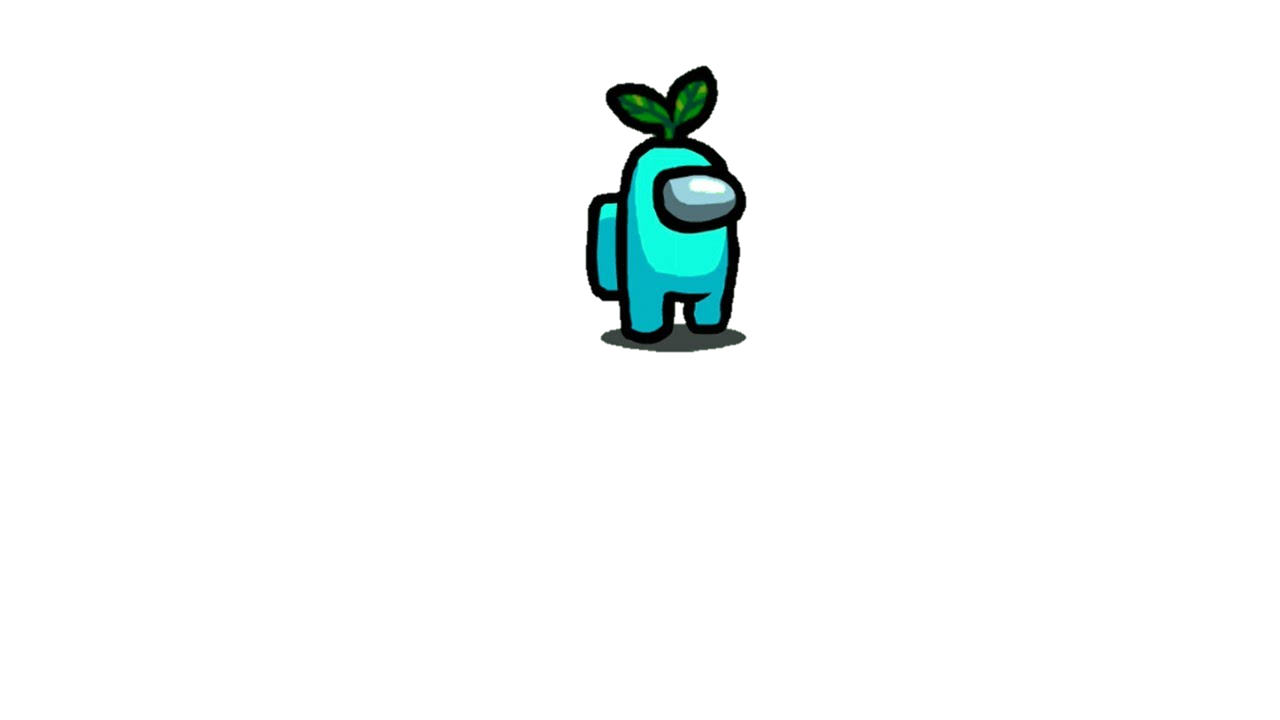 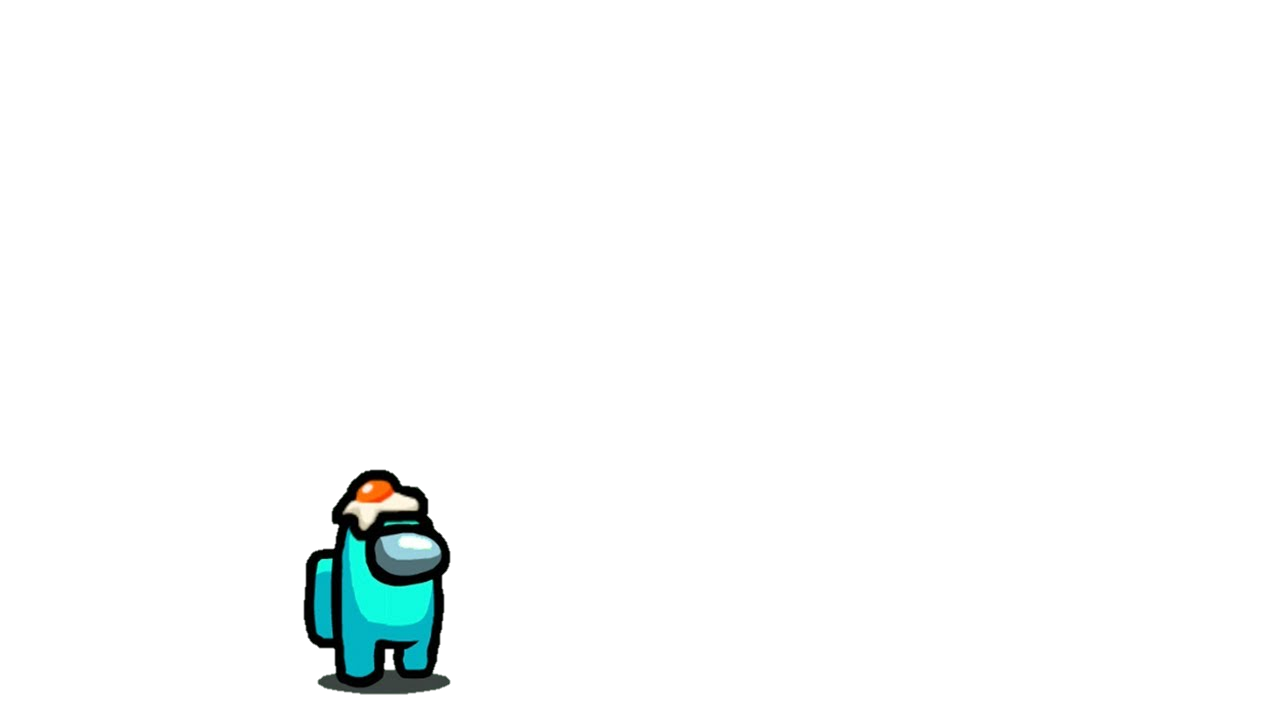 Imposter:
Guess the other questions.
Are French Fries vegetables?
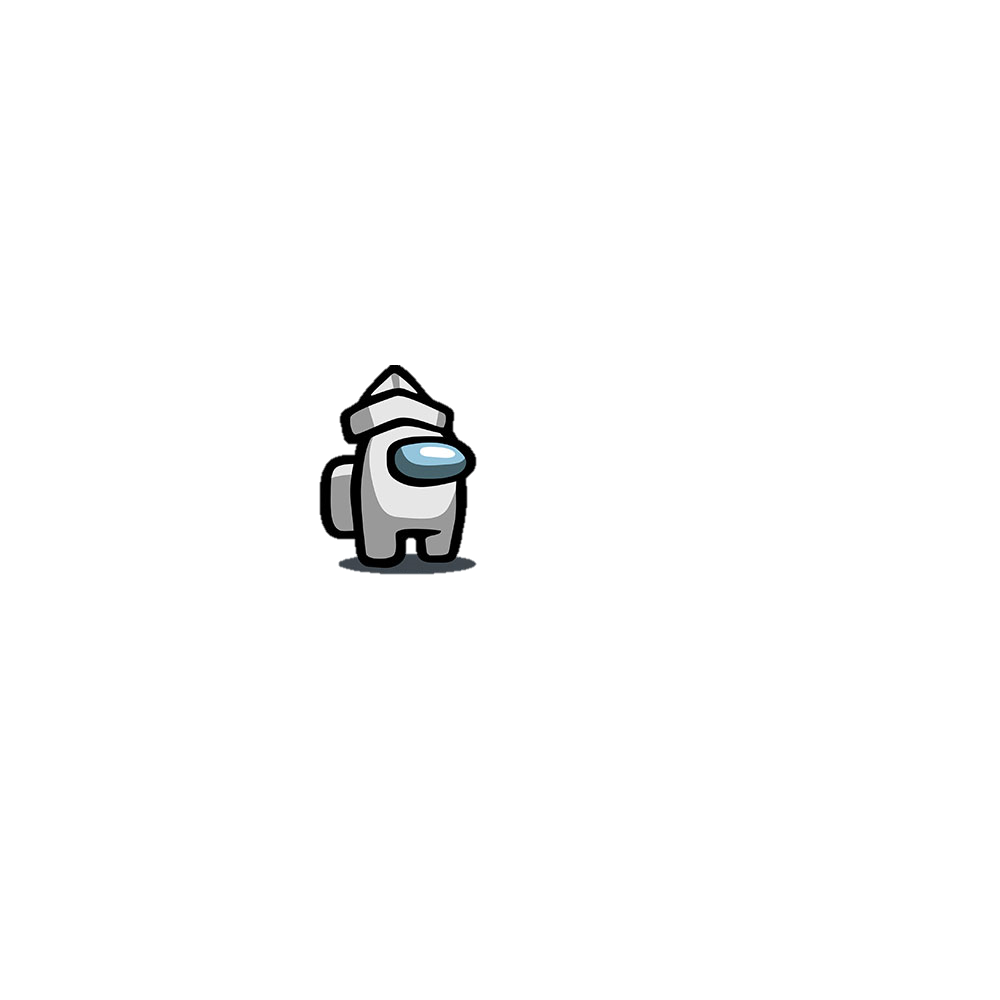 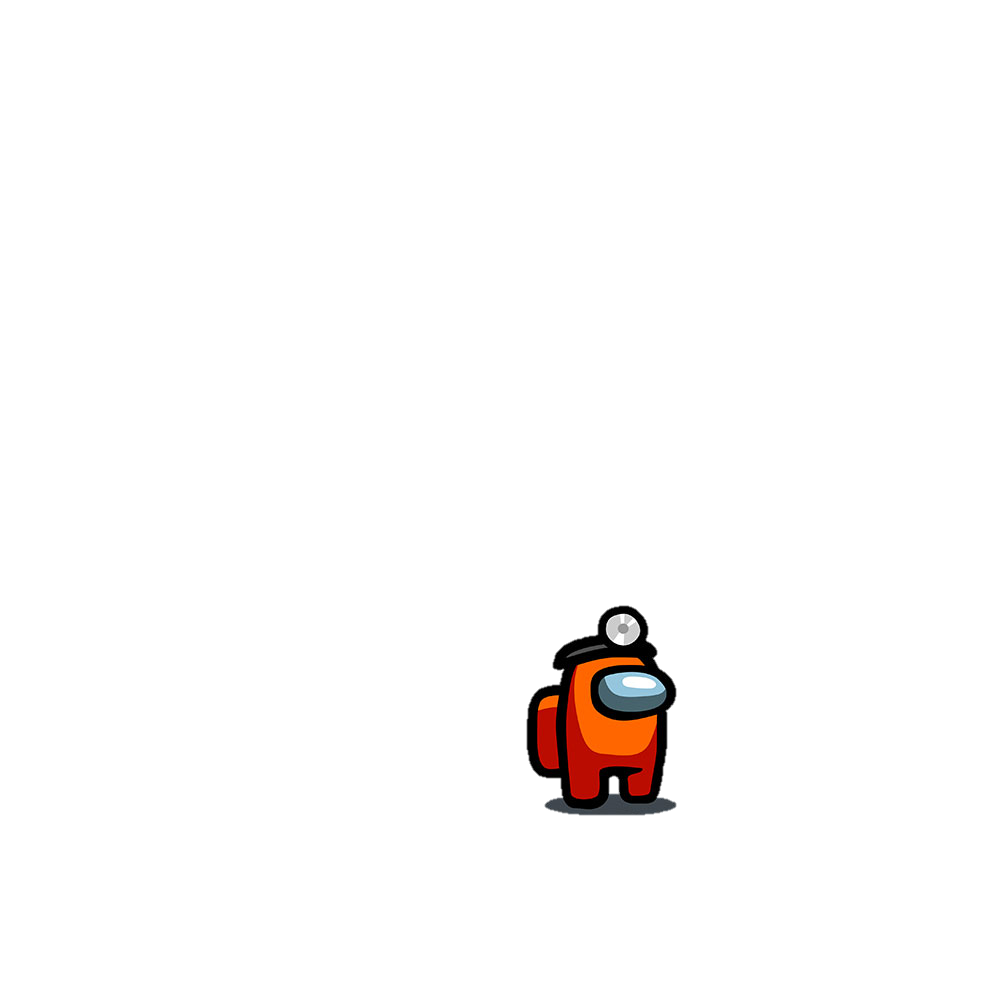 Is yoga a type of exercise?
Are we in the Matrix?